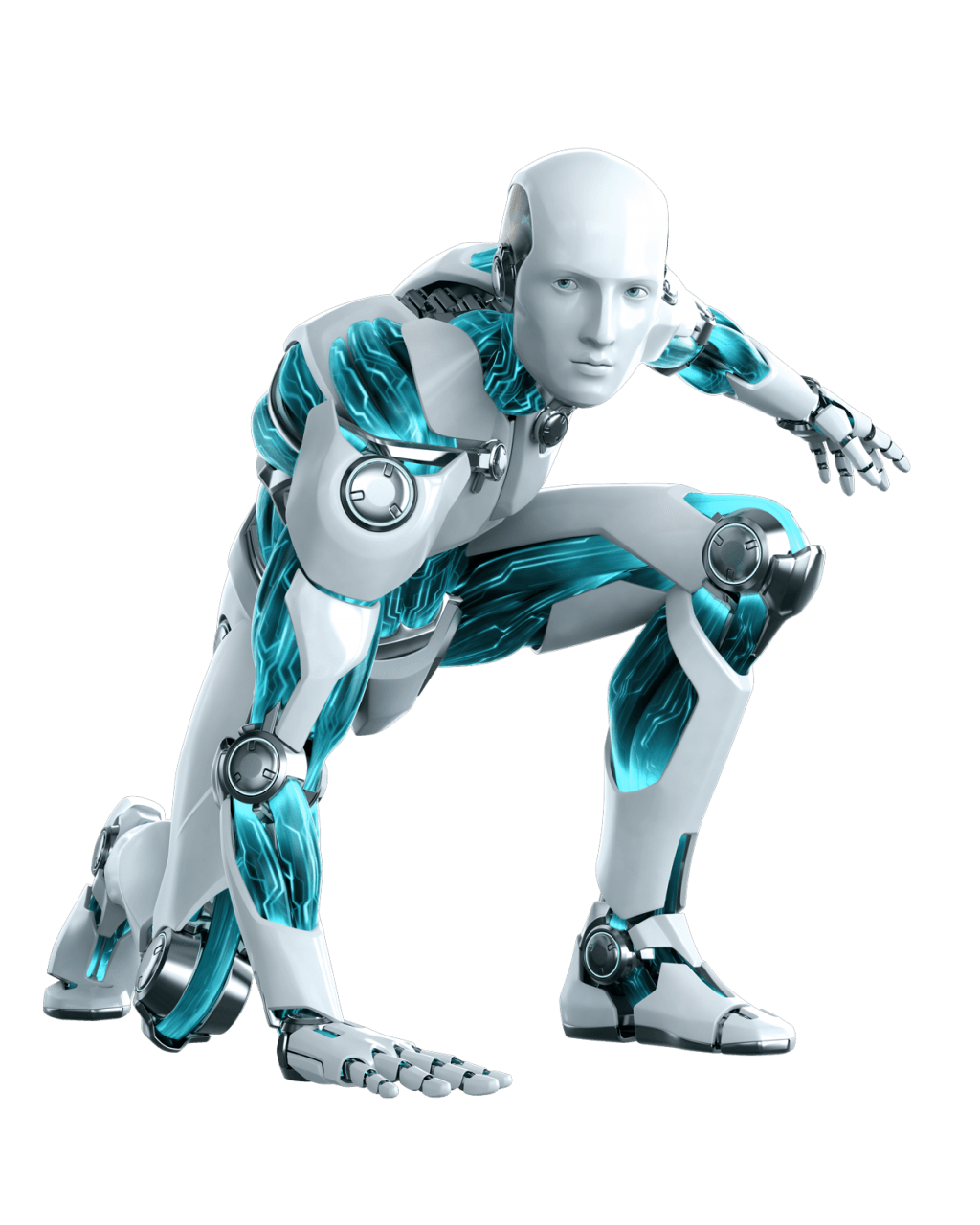 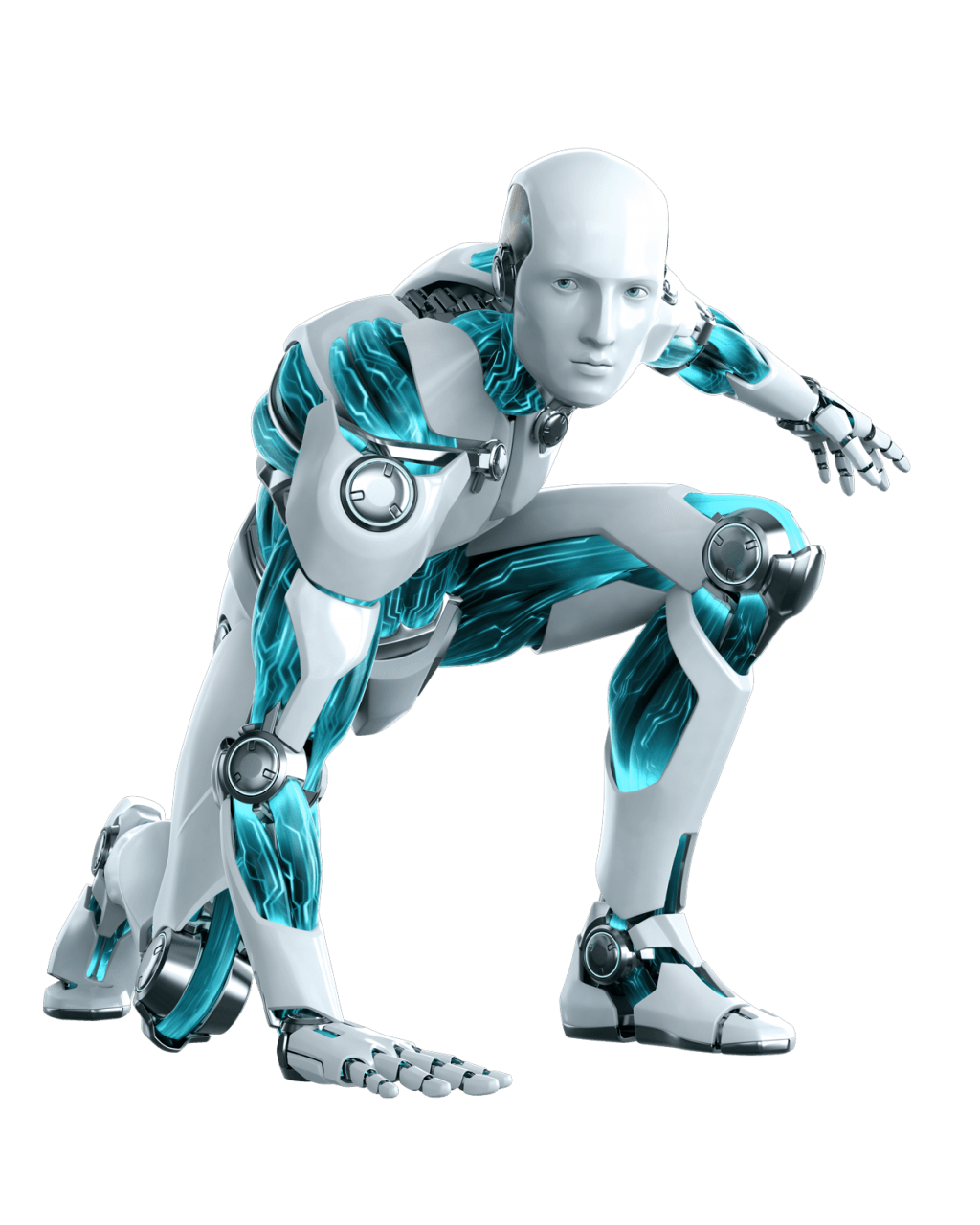 KHỞI ĐỘNG
KHỞI ĐỘNG
Bài 18
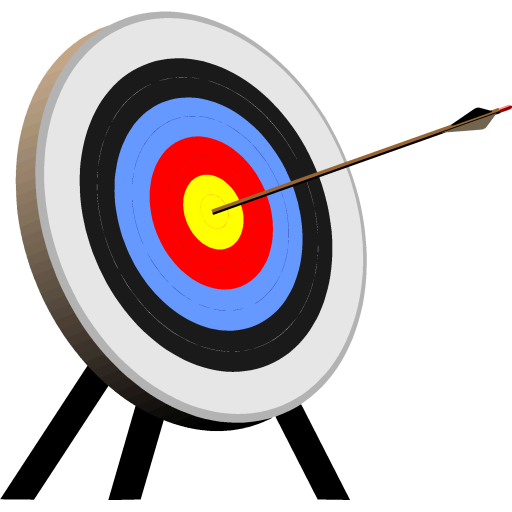 QUY LUẬT ĐỊA ĐỚI VÀ QUY LUẬT PHI ĐỊA ĐỚI
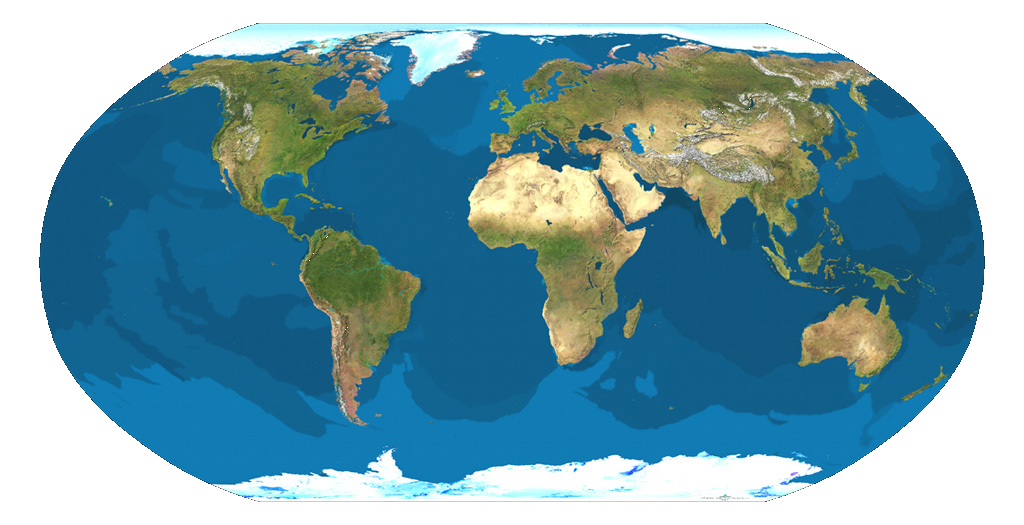 CHUYỂN GIAO NHIỆM VỤ
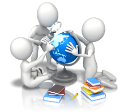 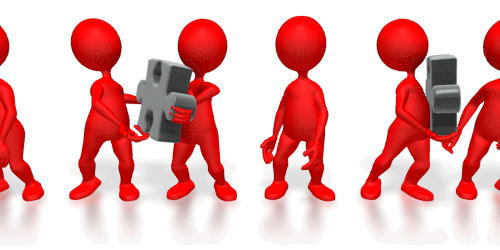 [Speaker Notes: GV chuẩn bị thẻ các TTV cho HS lên ghép]
MỤC TIÊU
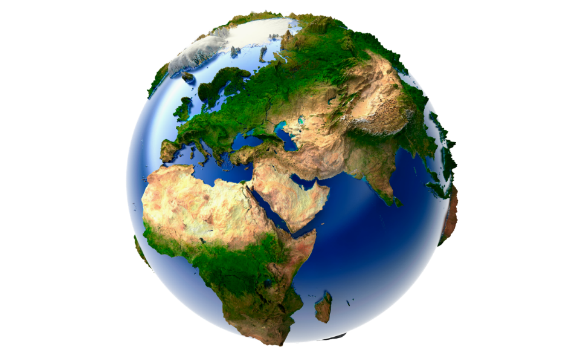 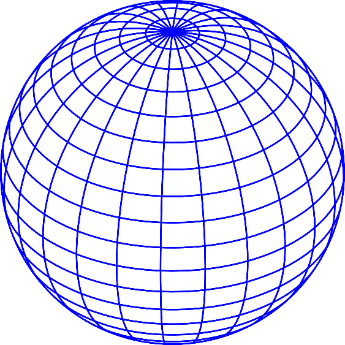 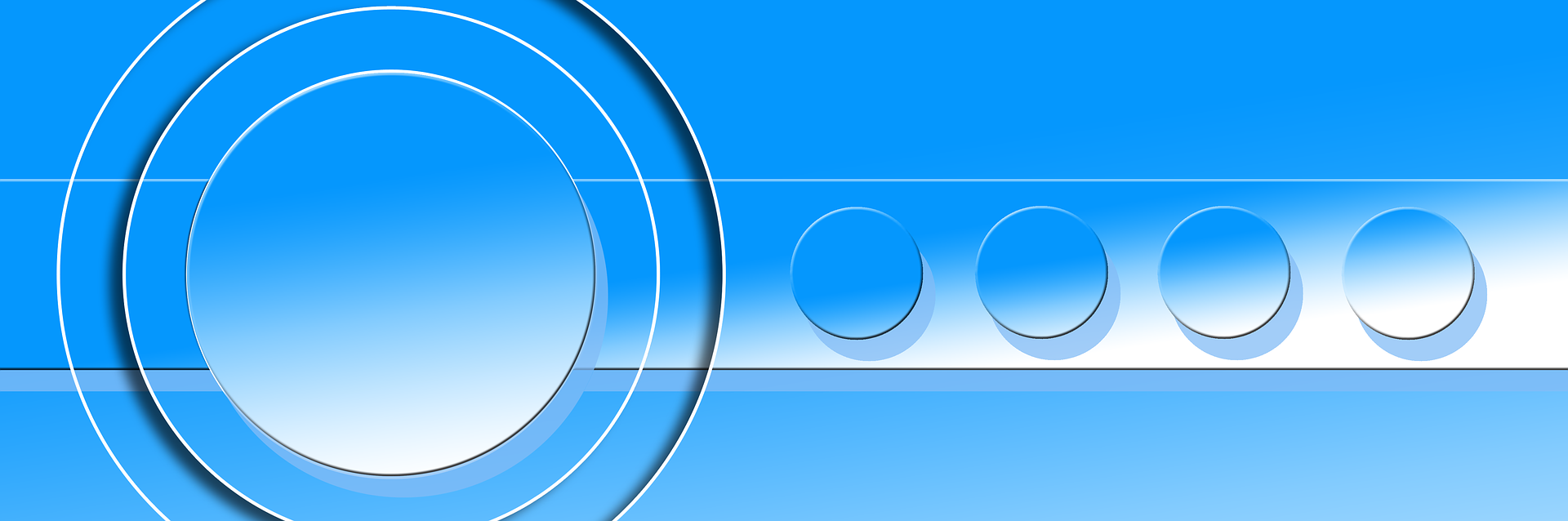 Trình bày được khái niệm, biểu hiện và ý nghĩa thực tiễn của quy luật địa đới và quy luật phi địa đới.
Giải thích được một số hiện tượng phổ biến trong MT tự nhiên bằng các quy luật địa lí.
Yêu thiên nhiên, tác động phù hợp trong quá trình sử dụng tự nhiên.
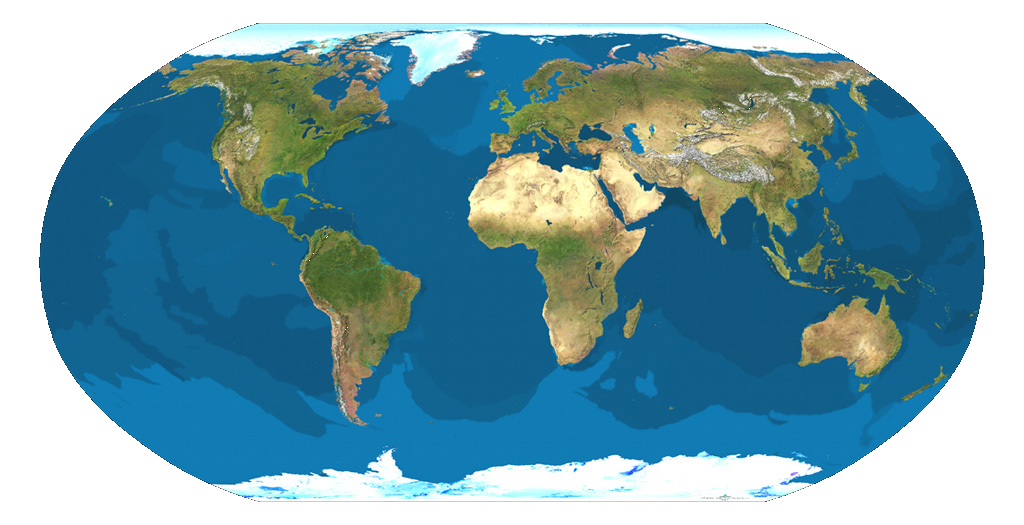 I. VỎ ĐỊA LÍ
II. QUY LUẬT THỐNG NHẤT VÀ HOÀN CHỈNH CỦA VỎ ĐỊA LÍ
NỘI DUNG BÀI HỌC
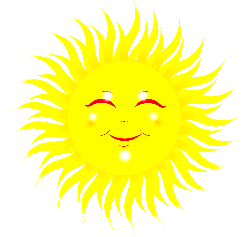 Quy luật địa đới
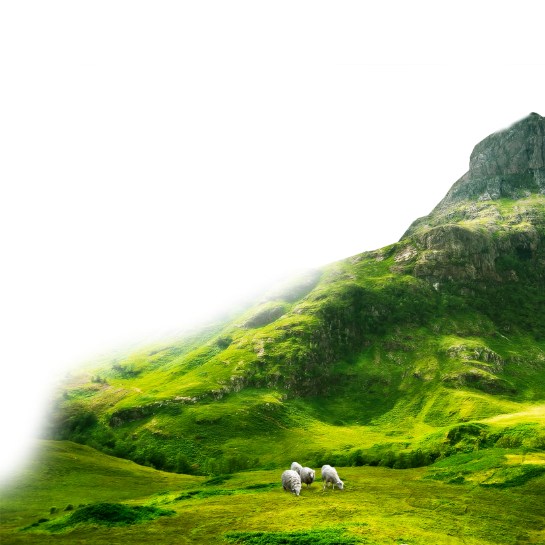 Quy luật phi địa đới
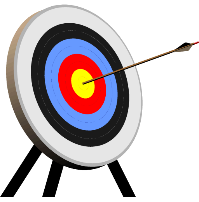 NỘI DUNG BÀI HỌC
2. QUY LUẬT PHI ĐỊA ĐỚI
1. QUY LUẬT ĐỊA ĐỚI
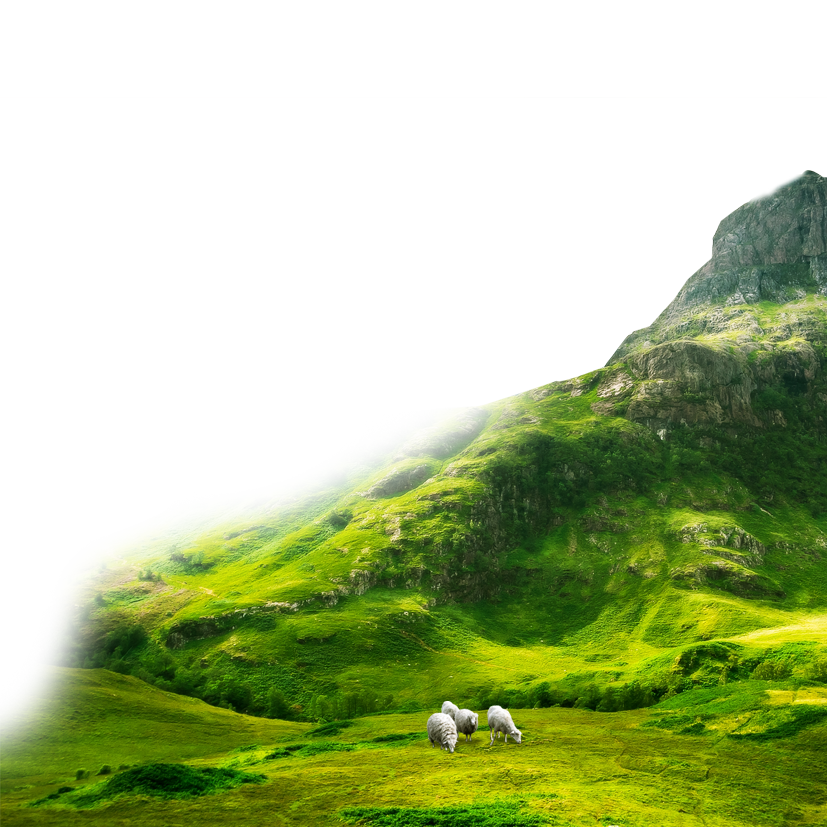 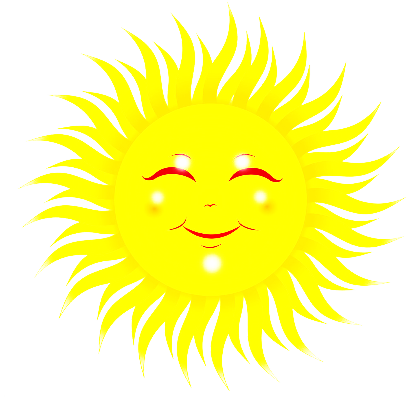 CHUYỂN GIAO NHIỆM VỤ
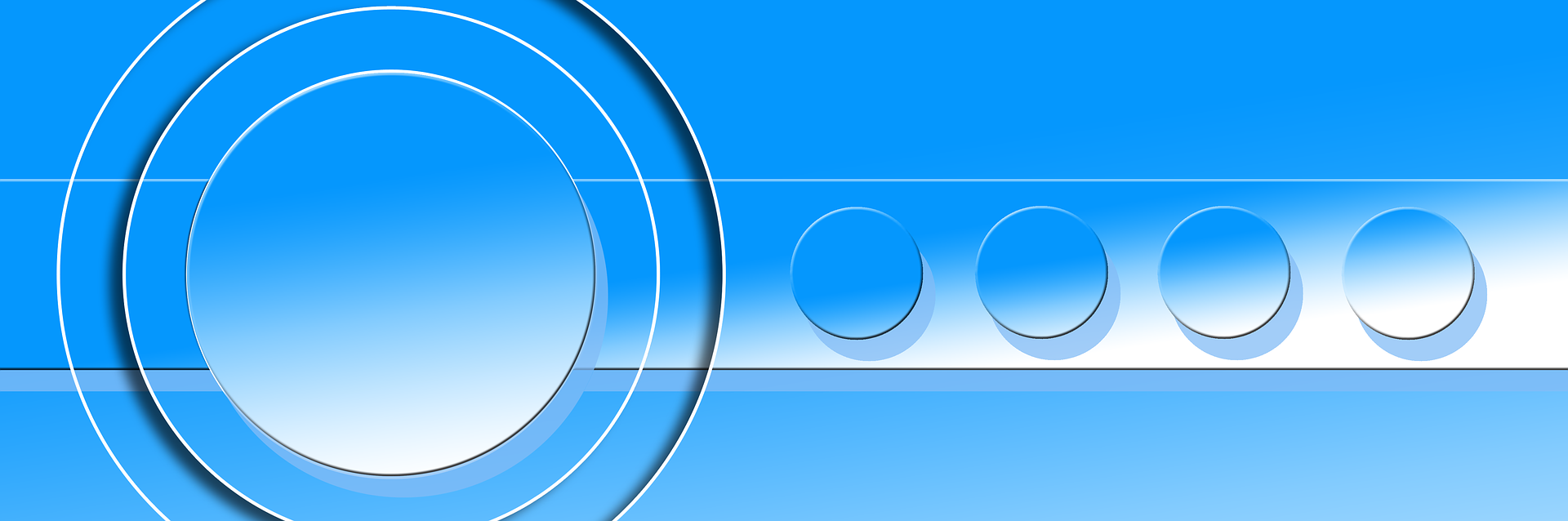 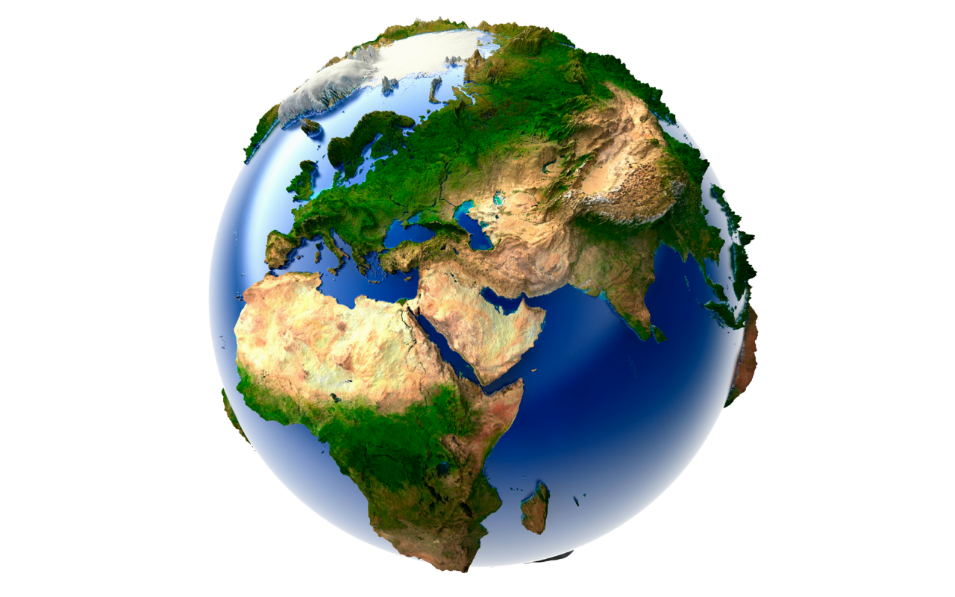 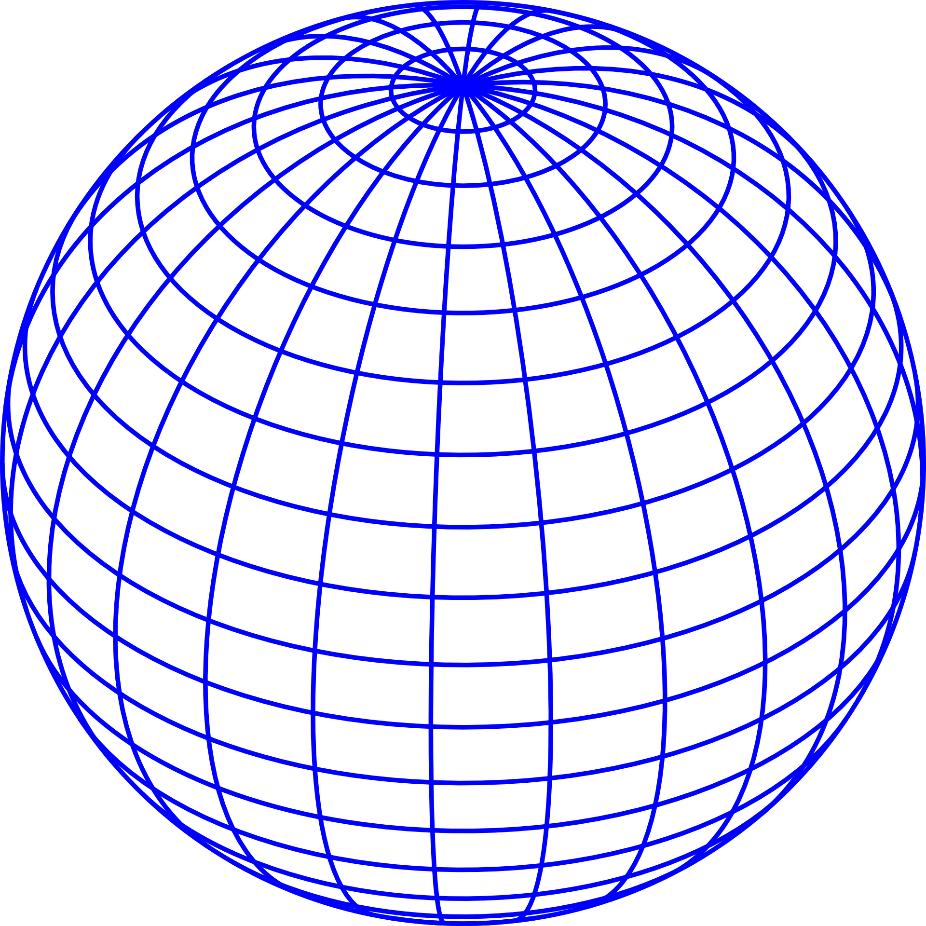 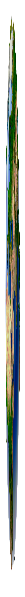 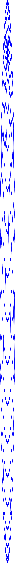 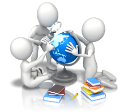 NỘI DUNG BÀI HỌC
I. QUY LUẬT ĐỊA ĐỚI
II. QUY LUẬT PHI ĐỊA ĐỚI
NHIỆM VỤ
Chia các nhóm = 2 cụm: đọc thông tin mục 1 trả lời 3 nội dung: Khái niệm, biểu hiện, ý nghĩa thực tiễn của quy luật địa đới.
Thời gian: 5 phút/trạm và di chuyển theo sơ đồ
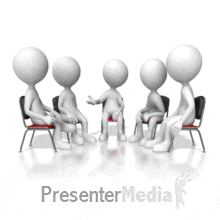 Trạm 1: “Khái niệm – Nguyên nhân” 
Trạm 2: “Biểu hiện 1” SỰ PHÂN BỐ CÁC VÒNG ĐAI NHIỆT 
Trạm 3: “Biểu hiện 2” SỰ PHÂN BỐ CÁC ĐAI KHÍ ÁP VÀ CÁC ĐỚI GIÓ 
Trạm 4: “Biểu hiện 3” CÁC ĐỚI KHÍ HẬU TRÊN TRÁI ĐẤT
Trạm 5: “Biểu hiện 4” CÁC NHÓM ĐẤT VÀ KIỂU THẢM THỰC VẬT
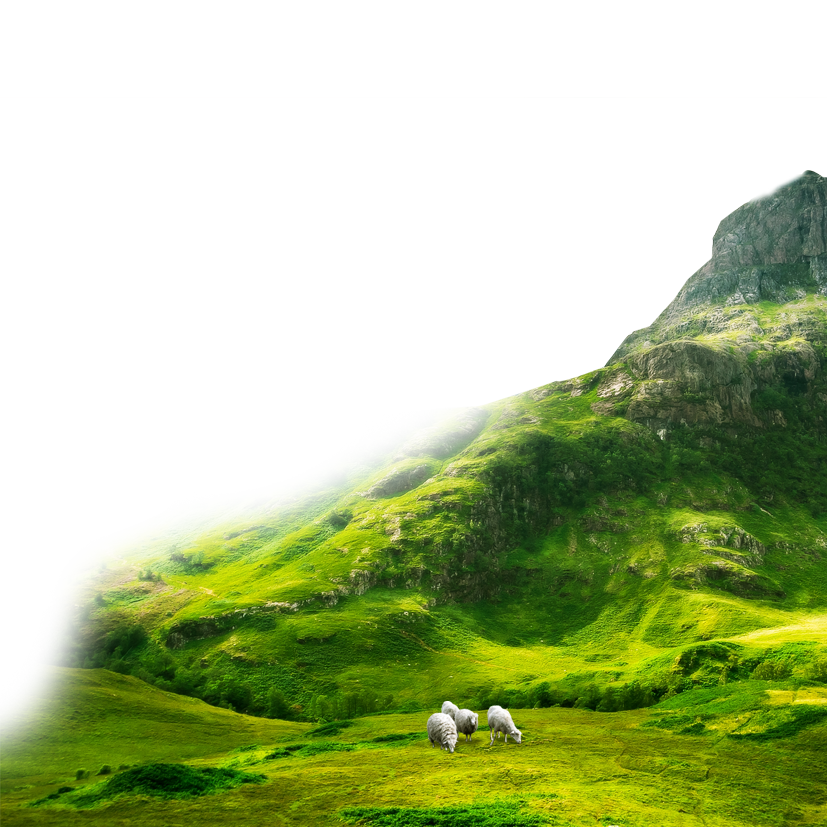 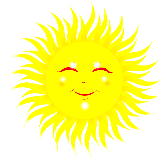 NỘI DUNG BÀI HỌC
I. QUY LUẬT ĐỊA ĐỚI
II. QUY LUẬT PHI ĐỊA ĐỚI
NHIỆM VỤ
Chia lớp 10 nhóm theo 2 cụm: đọc thông tin mục 1 trả lời 3 nội dung: Khái niệm, biểu hiện, ý nghĩa thực tiễn của quy luật địa đới.
Thời gian: 5 phút/trạm và di chuyển theo sơ đồ
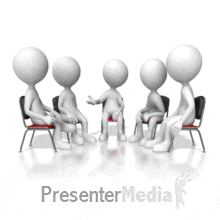 Trạm 1: “Khái niệm – Nguyên nhân” 
Trạm 2: “Biểu hiện 1” SỰ PHÂN BỐ CÁC VÒNG ĐAI NHIỆT TRÊN TRÁI ĐẤT
Trạm 3: “Biểu hiện 2” SỰ PHÂN BỐ CÁC ĐAI KHÍ ÁP VÀ CÁC ĐỚI GIÓ TRÊN TRÁI ĐẤT
Trạm 4: “Biểu hiện 3” CÁC ĐỚI KHÍ HẬU TRÊN TRÁI ĐẤT
Trạm 5: “Biểu hiện 4” CÁC NHÓM ĐẤT VÀ KIỂU THẢM THỰC VẬT
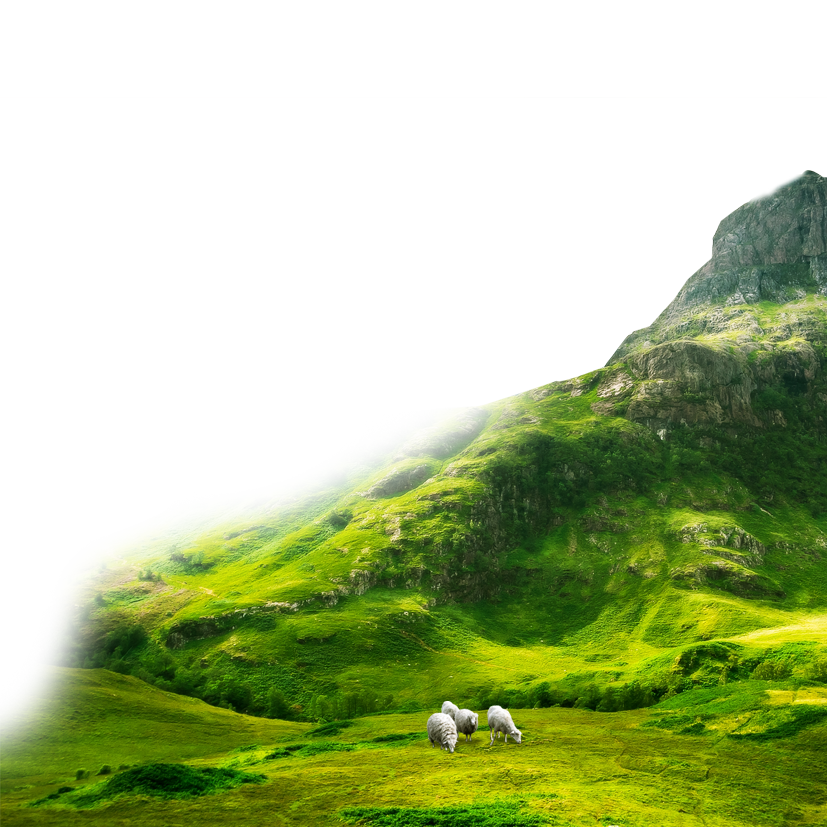 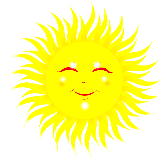 [Speaker Notes: GV click vào từng trạm để cung cấp tư liệu và nói rõ yêu cầu mỗi trạm]
NỘI DUNG BÀI HỌC
I. QUY LUẬT ĐỊA ĐỚI
II. QUY LUẬT PHI ĐỊA ĐỚI
CHUYỂN GIAO NHIỆM VỤ
Trạm 1
Dựa vào thông tin mục 1, sự hiểu biết cá nhân hãy hoàn thiện phiếu học tập
Phiếu học tập trạm 1
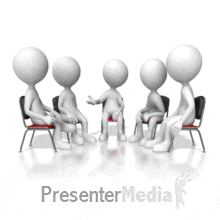 [Speaker Notes: GV click vào từng trạm để cung cấp tư liệu và nói rõ yêu cầu mỗi trạm]
NỘI DUNG BÀI HỌC
I. QUY LUẬT ĐỊA ĐỚI
II. QUY LUẬT PHI ĐỊA ĐỚI
Dựa vào thông tin mục 1, sự hiểu biết cá nhân hãy hoàn thiện phiếu học tập
Phiếu học tập trạm 2
Trạm 1
Trạm 2
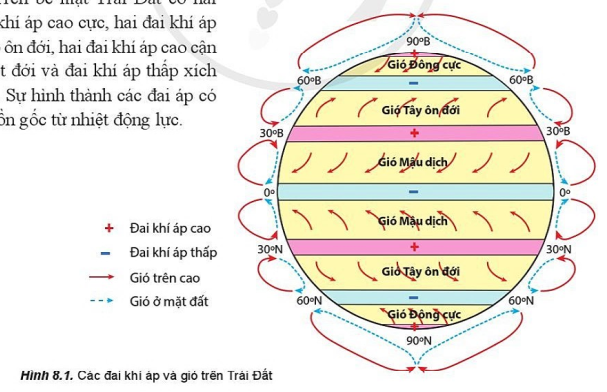 [Speaker Notes: GV click vào từng trạm để cung cấp tư liệu và nói rõ yêu cầu mỗi trạm]
NỘI DUNG BÀI HỌC
I. QUY LUẬT ĐỊA ĐỚI
II. QUY LUẬT PHI ĐỊA ĐỚI
Trạm 1
Quan sát sơ đồ các đai khí áp và gió trên TĐ, sự hiểu biết cá nhân hãy cho biết trên Trái Đất có những đai khí áp và những đới gió nào?
Phiếu học tập trạm 3
Trạm 2
Trạm 3
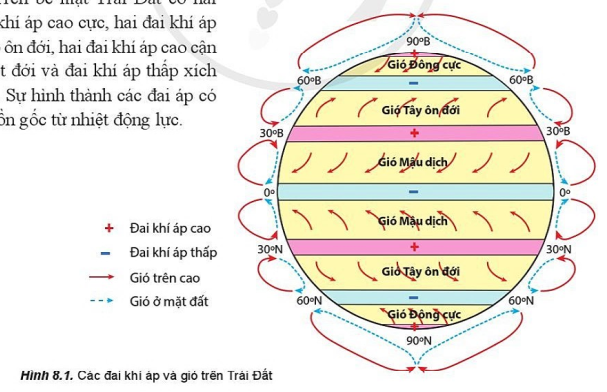 [Speaker Notes: GV click vào từng trạm để cung cấp tư liệu và nói rõ yêu cầu mỗi trạm]
NỘI DUNG BÀI HỌC
I. QUY LUẬT ĐỊA ĐỚI
II. QUY LUẬT PHI ĐỊA ĐỚI
Trạm 1
Quan sát bản đồ  các đới khí hậu trên TĐ và kiến thức đã học, hãy cho biết ở mỗi bán cầu có mấy đới khí hậu? Kể tên các đới khí hậu đó.
Phiếu học tập trạm 4
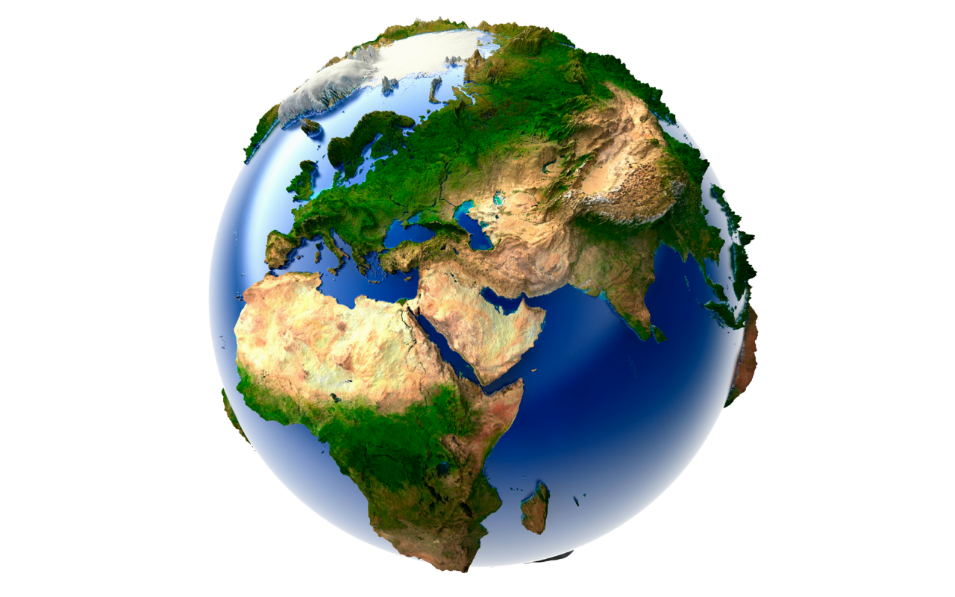 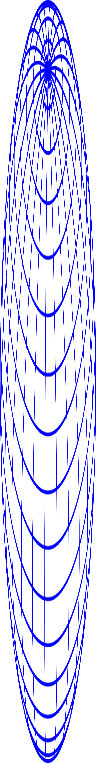 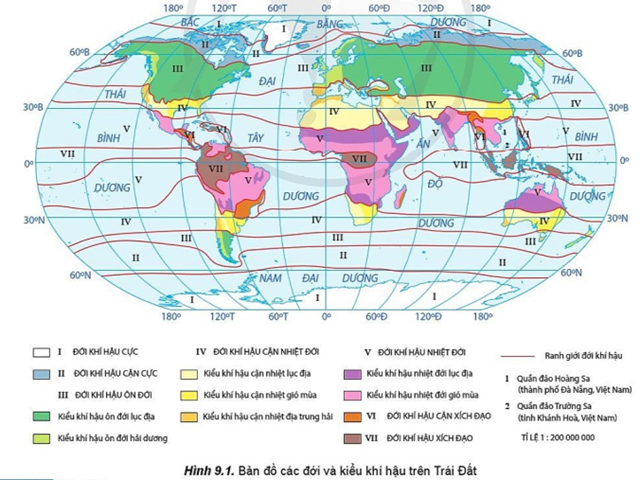 Trạm 2
Trạm 3
Trạm 4
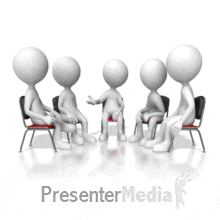 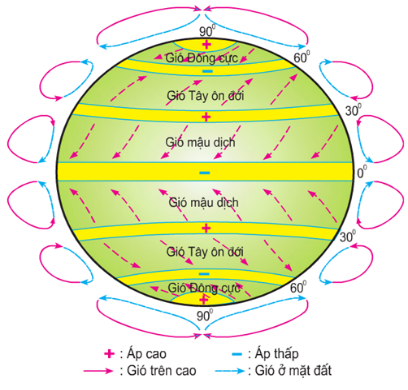 [Speaker Notes: GV click vào từng trạm để cung cấp tư liệu và nói rõ yêu cầu mỗi trạm]
NỘI DUNG BÀI HỌC
I. QUY LUẬT ĐỊA ĐỚI
Quan sát bản đồ phân bố kiểu thảm thực vật và các nhóm đất, hãy cho biết:
Sự phân bố các kiểu thảm thực vật và các nhóm đất có tuân thủ theo quy luật địa đới không?
Liệt kê từng nhóm đất và từng kiểu thảm thực vật từ cực về Xích đạo vào phiếu học tập
Phiếu học tập trạm 5
II. QUY LUẬT PHI ĐỊA ĐỚI
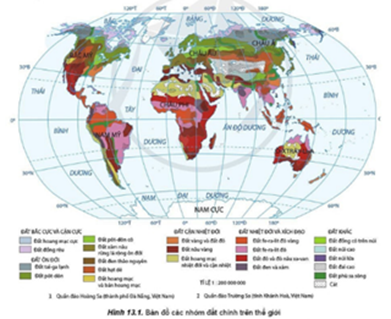 Trạm 1
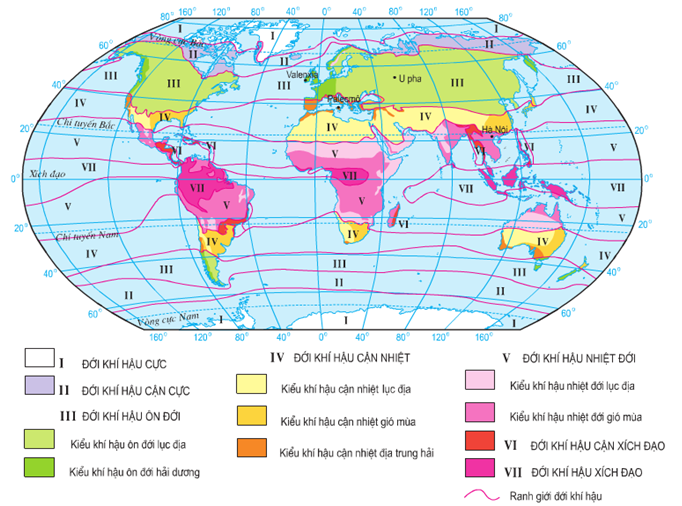 Trạm 2
Trạm 3
Trạm 4
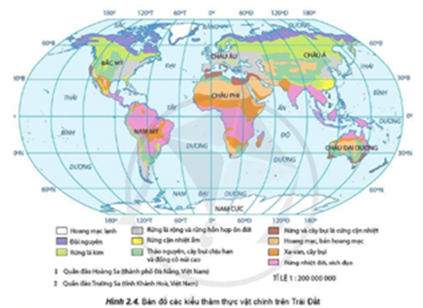 Trạm 5
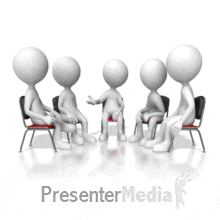 [Speaker Notes: GV click vào từng trạm để cung cấp tư liệu và nói rõ yêu cầu mỗi trạm]
NỘI DUNG BÀI HỌC
I. QUY LUẬT ĐỊA ĐỚI
II. QUY LUẬT PHI ĐỊA ĐỚI
Phiếu học tập trạm 1
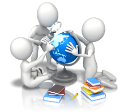 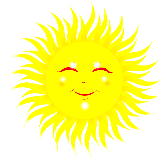 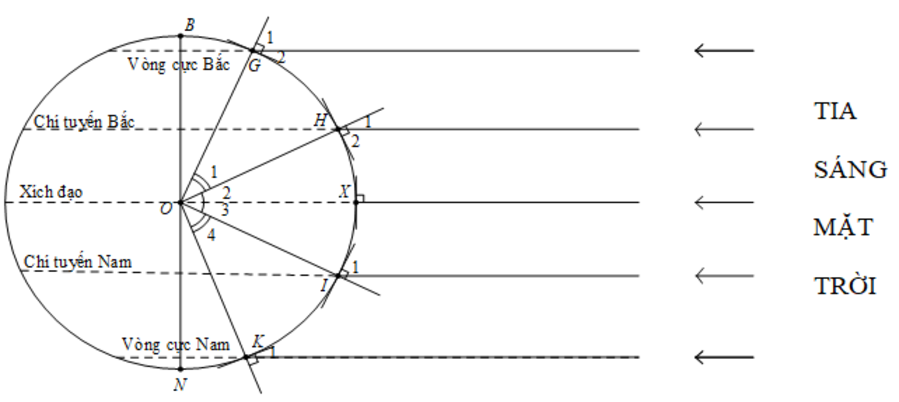 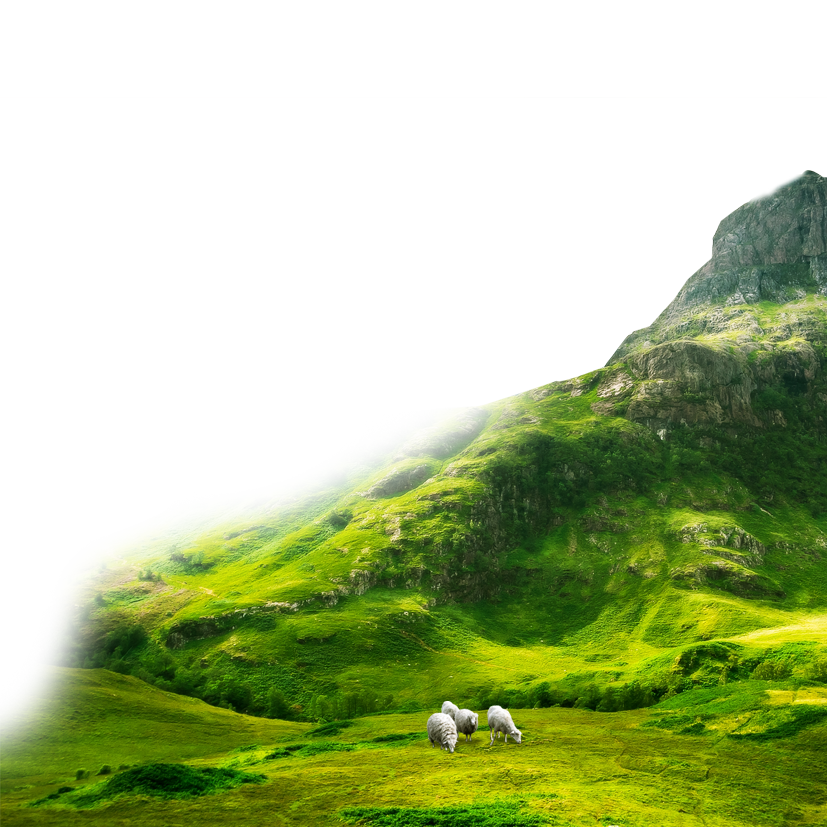 [Speaker Notes: GV click vào từng trạm để cung cấp tư liệu và nói rõ yêu cầu mỗi trạm]
NỘI DUNG BÀI HỌC
I. QUY LUẬT ĐỊA ĐỚI
II. QUY LUẬT PHI ĐỊA ĐỚI
Phiếu học tập trạm 2
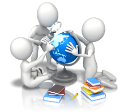 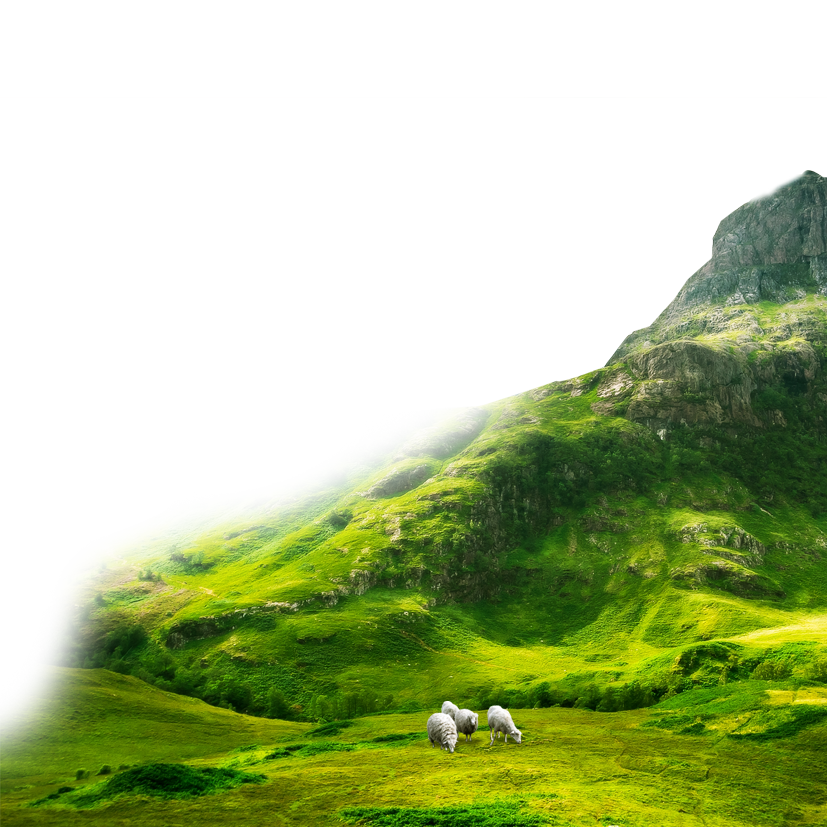 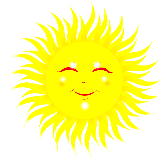 [Speaker Notes: GV click vào từng trạm để cung cấp tư liệu và nói rõ yêu cầu mỗi trạm]
NỘI DUNG BÀI HỌC
I. QUY LUẬT ĐỊA ĐỚI
II. QUY LUẬT PHI ĐỊA ĐỚI
Phiếu học tập trạm 3
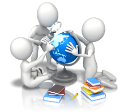 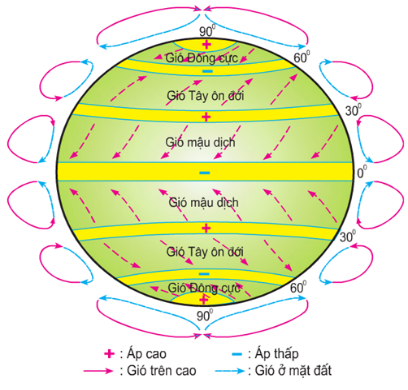 [Speaker Notes: GV click vào từng trạm để cung cấp tư liệu và nói rõ yêu cầu mỗi trạm]
I. QUY LUẬT ĐỊA ĐỚI
II. QUY LUẬT PHI ĐỊA ĐỚI
Phiếu học tập trạm 4
Phiếu học tập trạm 5
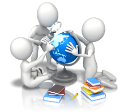 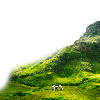 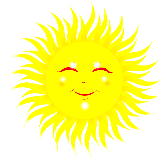 [Speaker Notes: GV click vào từng trạm để cung cấp tư liệu và nói rõ yêu cầu mỗi trạm]
II. QUY LUẬT PHI ĐỊA ĐỚI
I. QUY LUẬT ĐỊA ĐỚI
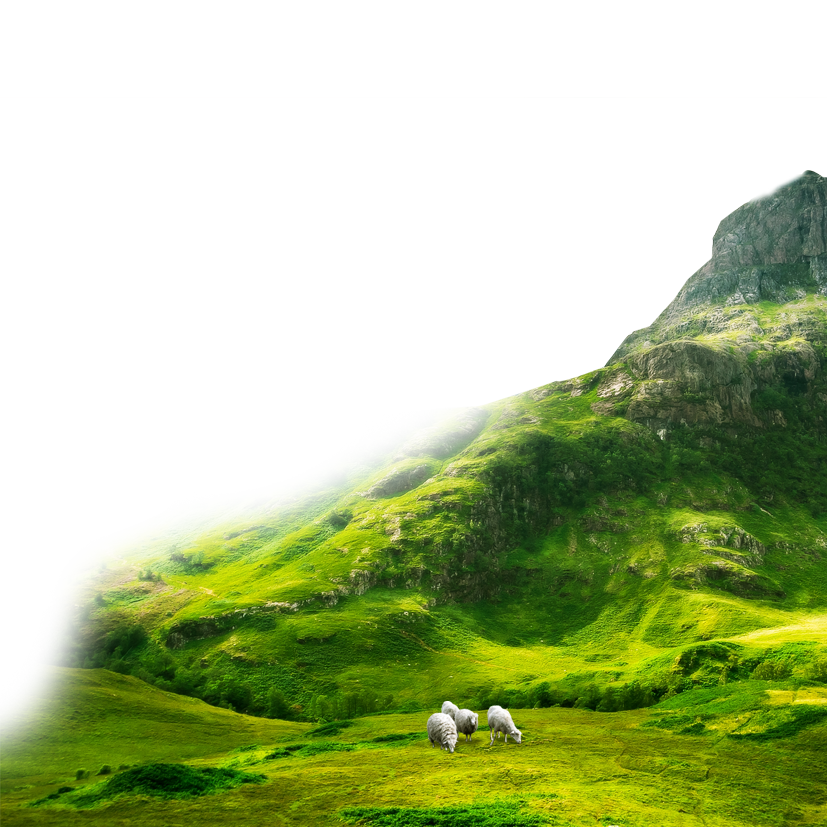 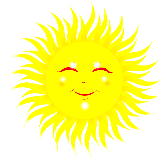 CHUYỂN GIAO NHIỆM VỤ
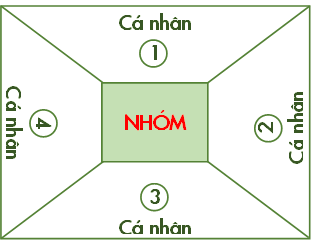 Giữ nguyên sơ đồ cụm: đọc thông tin mục 2, bản đồ sự thay đổi TTV theo dọc vĩ độ 400B ở lục địa Bắc Mĩ và sơ đồ các vành đai thực vật và đất ở sườn Tây dãy Cap-ca, hãy:
Trình bày khái niệm, nguyên nhân, biểu hiện của quy luật phi địa đới.
Ở lục địa Bắc Mỹ, theo vĩ tuyến từ đông sang tây có những kiểu TTV nào? Vì sao các kiểu TTV lại phân bố như vậy?
Tại sao nước ta có cùng vĩ độ với các nước ở Tây Nam Á và Bắc Phi nhưng nước ta không có hoang mạc?
Hình thức: thảo luận kỹ thuật “Khăn trải bàn” 
Thời gian: 15 phút
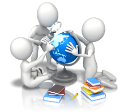 II. QUY LUẬT PHI ĐỊA ĐỚI
I. QUY LUẬT ĐỊA ĐỚI
CHUYỂN GIAO NHIỆM VỤ
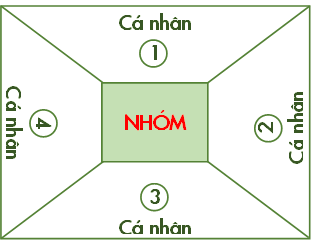 Trình bày khái niệm, nguyên nhân, biểu hiện của quy luật phi địa đới.
Ở lục địa Bắc Mỹ, theo vĩ tuyến từ đông sang tây có những kiểu TTV nào? Vì sao các kiểu TTV lại phân bố như vậy?
Tại sao nước ta có cùng vĩ độ với các nước ở Tây Nam Á và Bắc Phi nhưng nước ta không có hoang mạc?
Hình thức: thảo luận theo kỹ thuật “Khăn trải bàn” 
Thời gian: 15 phút
Phiếu học tập
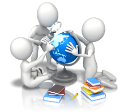 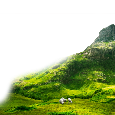 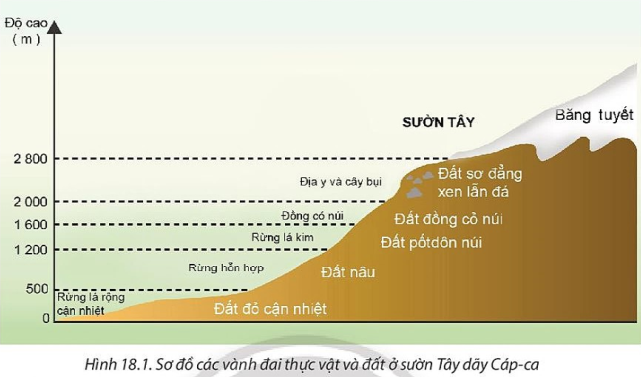 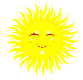 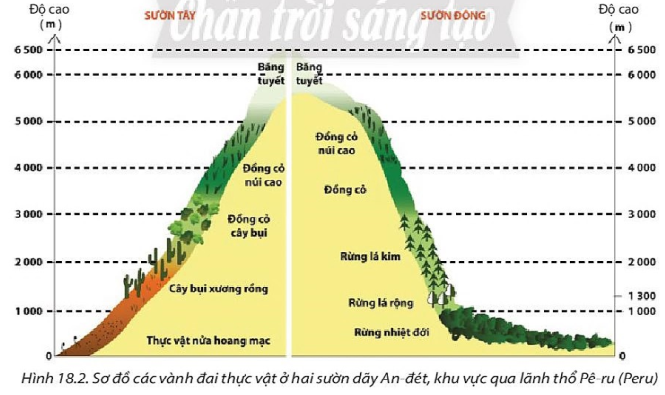 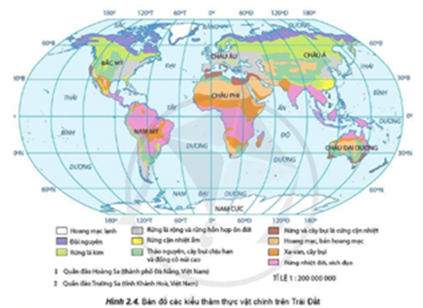 II. QUY LUẬT PHI ĐỊA ĐỚI
I. QUY LUẬT ĐỊA ĐỚI
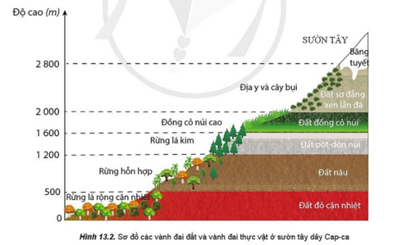 CHUYỂN GIAO NHIỆM VỤ
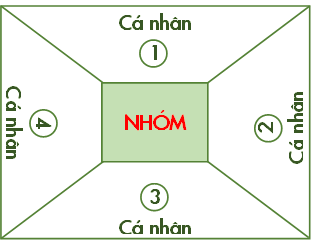 Phiếu học tập
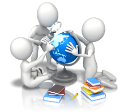 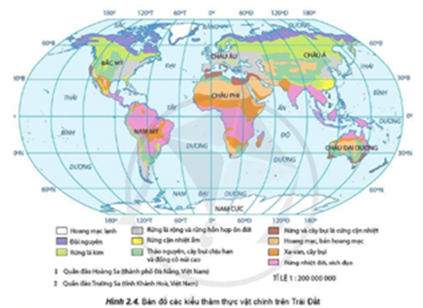 II. QUY LUẬT PHI ĐỊA ĐỚI
I. QUY LUẬT ĐỊA ĐỚI
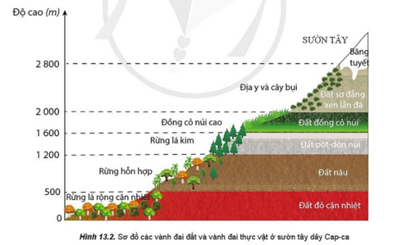 Phiếu học tập
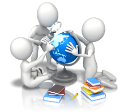 II. QUY LUẬT PHI ĐỊA ĐỚI
I. QUY LUẬT ĐỊA ĐỚI
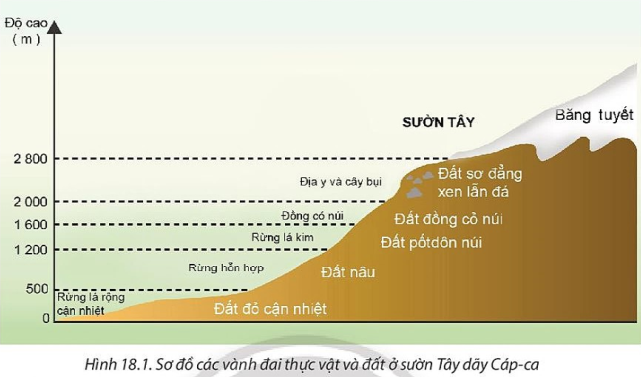 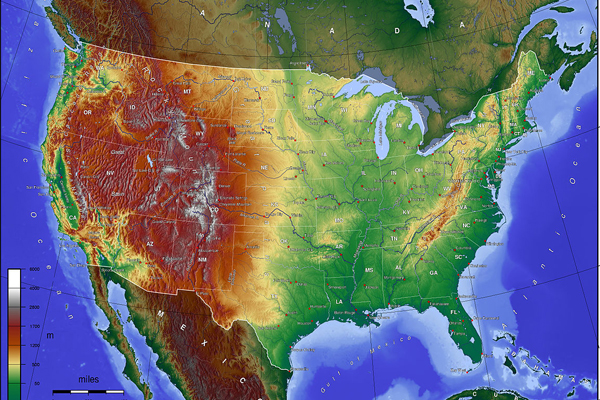 Phiếu học tập
HOA Kỳ
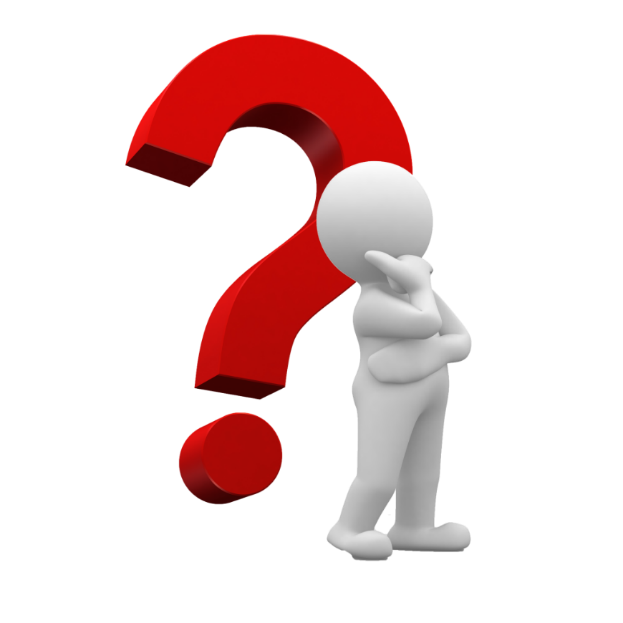 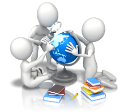 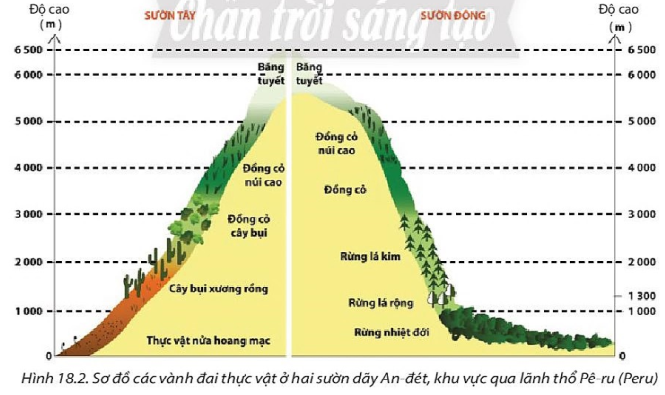 MIỀN ĐÔNG
MIỀN TÂY
II. QUY LUẬT PHI ĐỊA ĐỚI
I. QUY LUẬT ĐỊA ĐỚI
MIỀN TÂY
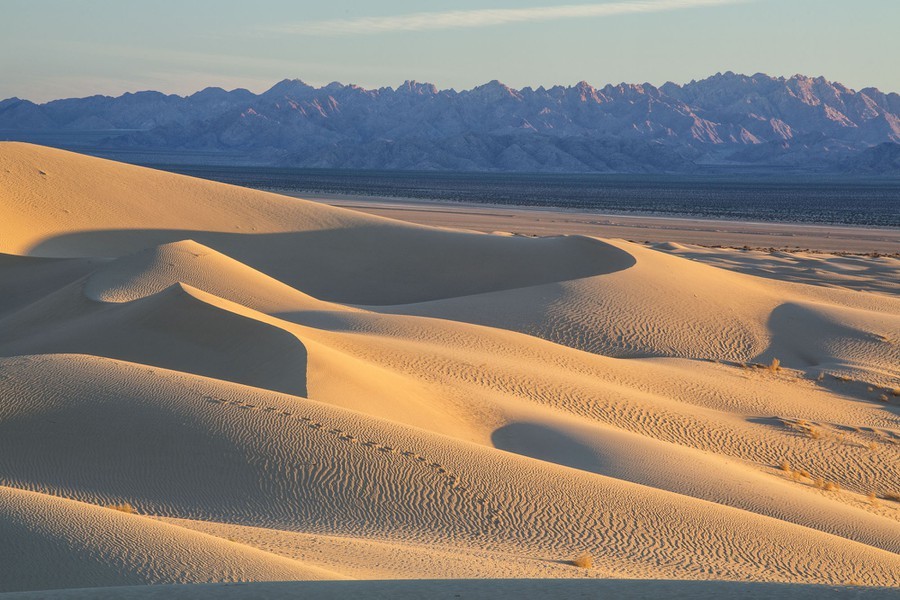 MIỀN ĐÔNG
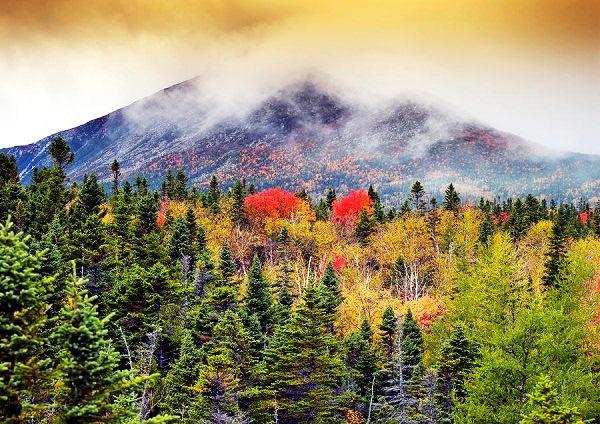 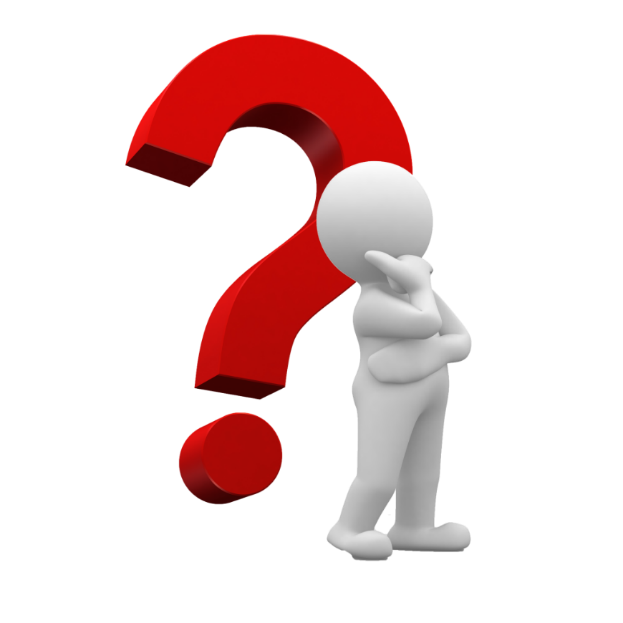 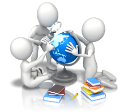 Những đụn cát nhỏ ở vùng hoang dã Cadiz, hình thành do các đợt gió bắc đẩy cát khỏi hồ khô Cadiz, thuộc Khu tưởng niệm Quốc gia Mojave, bang California.
Vùng Đông Bắc nước Mỹ, cứ đến mùa thu thì mưa thật nhiều và rất lạnh nên lá từ từ đổi màu, từ xanh đậm của diệp lục tốt, chuyển sang màu vàng tươi, cam, đỏ rực và cuối cùng chuyển ra màu vàng nâu đậm và sau đó lá sẽ rụng.
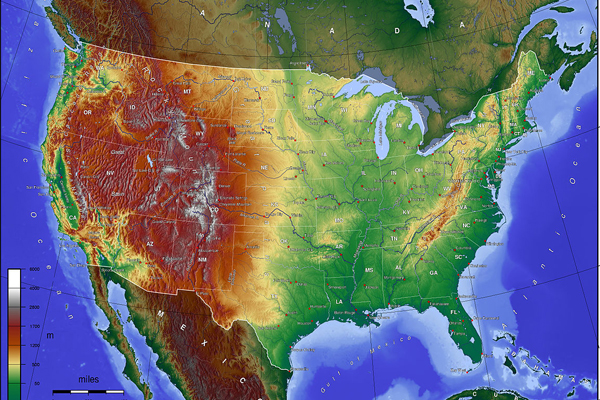 II. QUY LUẬT PHI ĐỊA ĐỚI
I. QUY LUẬT ĐỊA ĐỚI
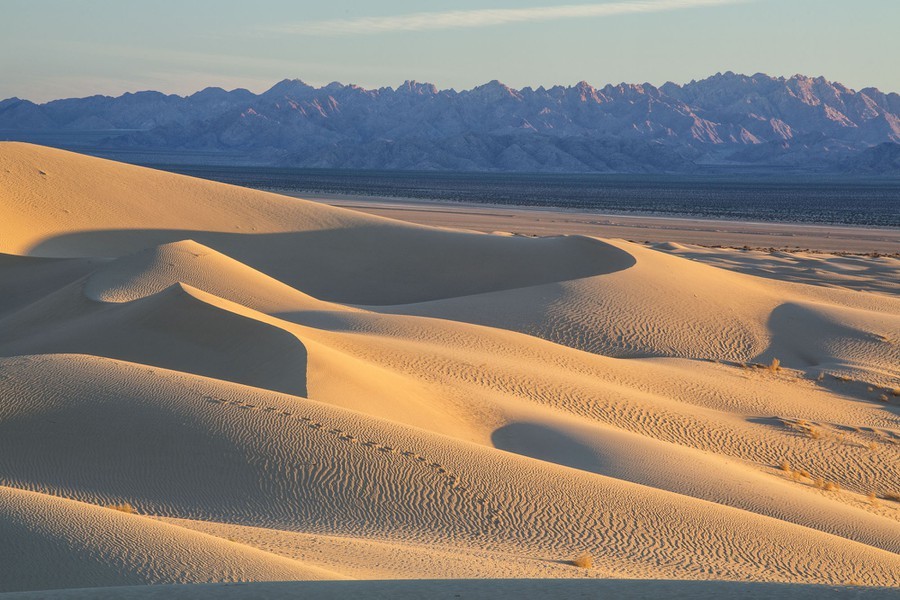 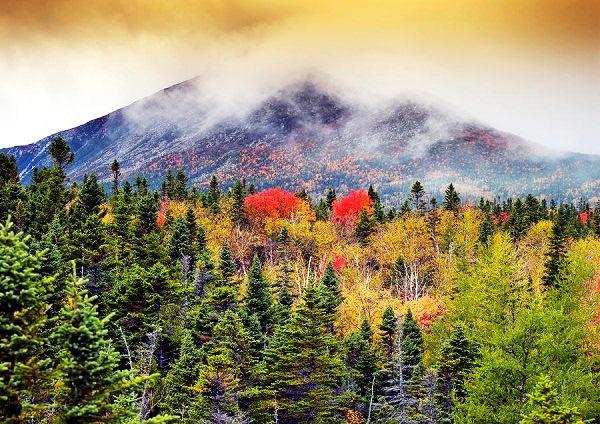 EM CÓ BIẾT?
Tại sao nước ta có cùng vĩ độ với các nước ở Tây Nam Á và Bắc Phi nhưng nước ta không có hoang mạc?
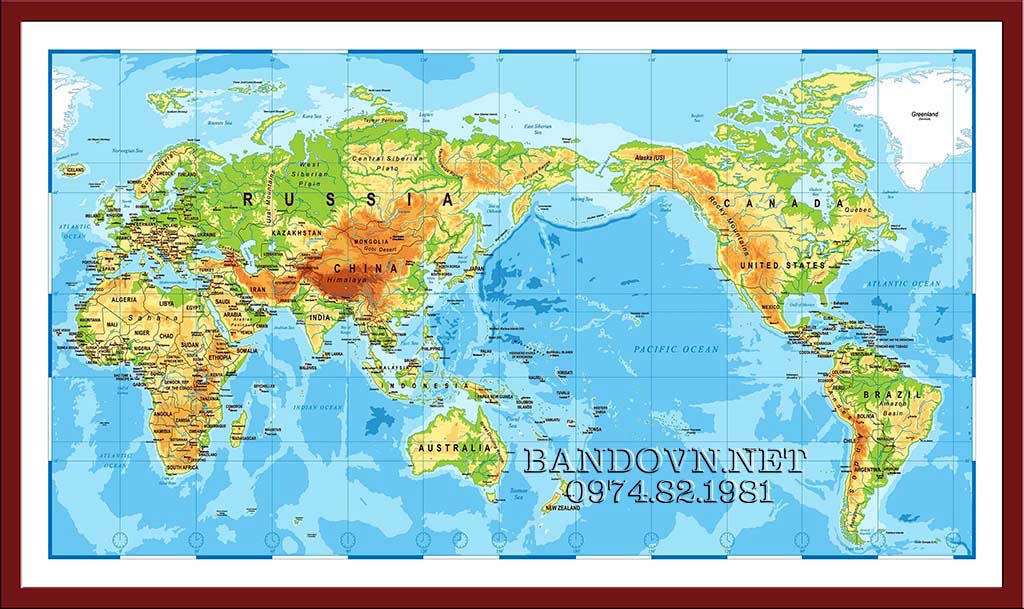 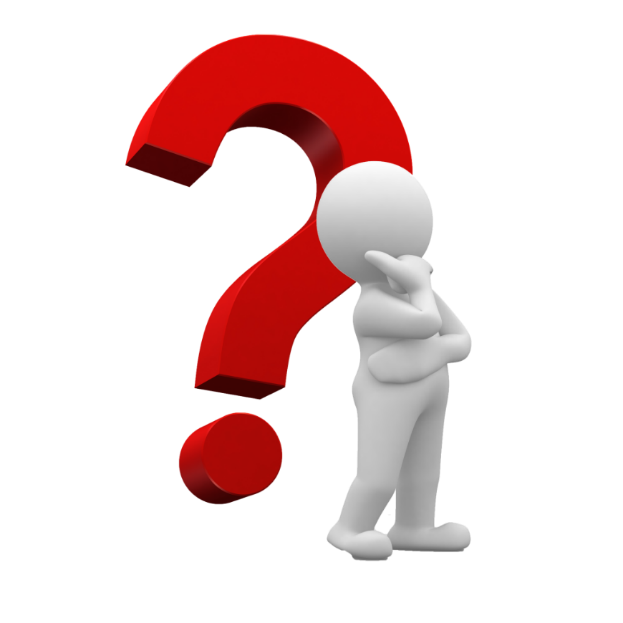 Việt Nam:
- Nằm trong vùng khí hậu NĐGM mưa nhiều, không bị áp cao chế ngự thường xuyên
- Có 2 dòng biển nóng lạnh thường xuyên.
- Lãnh thổ nước ta hẹp >> ảnh hưởng của biển vào sâu trong đất liền 
Bắc Phi và Tây Á:
- Bề ngang lục địa lớn
- Áp cao chí tuyến thống trị quanh năm, chủ yếu là gió Mậu Dịch
- Dòng biển lạnh nên rất ít mưa. 
- Chịu ảnh hưởng của khối khí nóng đến từ Châu Á
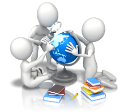 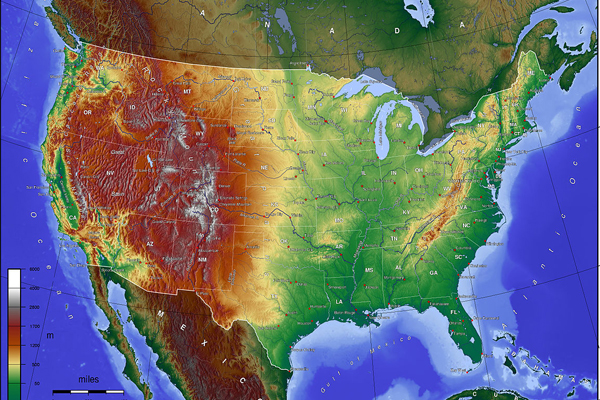 [Speaker Notes: Việt Nam cùng vĩ độ với các nước Tây Phi và Bắc Á tuy nhiên Vì sao Việt Nam không bị khô hạn như các nước cùng vĩ độ ở Bắc Phi và Tây Á. Do những nguyên nhân sau:
Việt Nam nằm trong vùng khí hậu nhiệt đới gió mùa mưa nhiều, không bị áp cao chế ngự thường xuyên, có 2 dòng biển nóng lạnh thường xuyên. Mặt khác, lãnh thổ nước ta hẹp ngang nên ảnh hưởng của biển vào sâu trong đất liền đem lại cho nước ta có lượng mưa rất lớn.
Trong khi đó, Bắc Phi và Tây Á do bề ngang lục địa lớn, áp cao chí tuyến thống trị quanh năm, gió chủ yếu là gió Mậu Dịch, dòng biển lạnh nên rất ít mưa. Ngoài ra, Băc Phi còn chịu ảnh hưởng của khối khí nóng đến từ Châu Á. Đó là những nguyên nhân dẫn đến sự khác biệt về khí hậu giữa nước ta với các khu vực trên]
MIỀN TÂY
MIỀN ĐÔNG
I. QUY LUẬT ĐỊA ĐỚI
II. QUY LUẬT PHI ĐỊA ĐỚI
Điểm khác nhau giữa quy luật địa đới và phi địa đới?
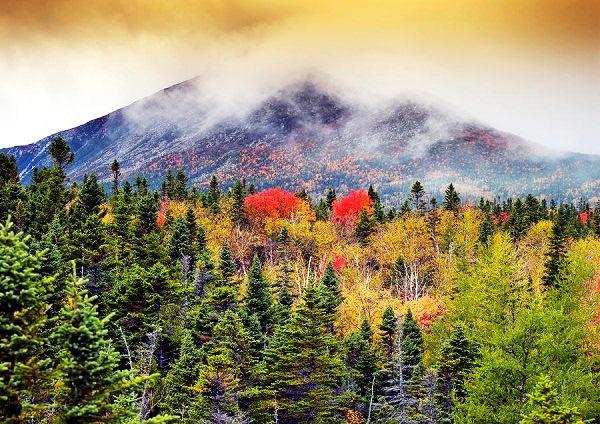 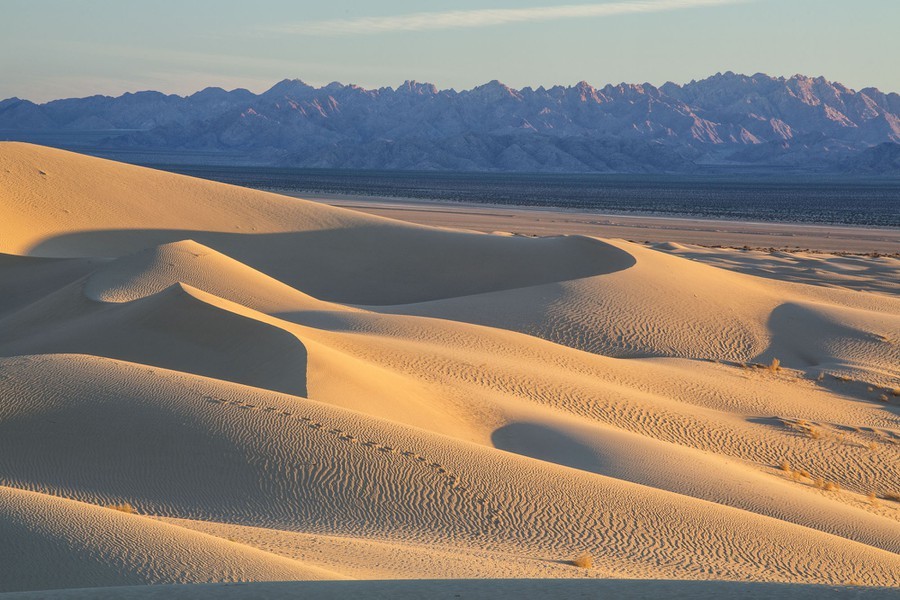 Hoạt động độc lập và riêng lẻ
Diễn ra đồng thời và tương hỗ nhau
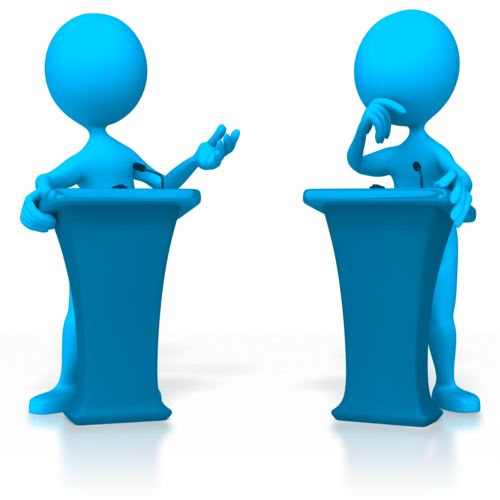 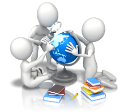 Quy luật địa điới và phi địa điới không tác động riêng lẻ mà diễn ra đồng thời và tương hỗ lẫn nhau.
Mỗi quy luật lại đóng vai trò chủ chốt trong từng trường hợp cụ thể, chi phối mạnh mẽ đến chiều hướng phát triển của tự nhiên.
I. QUY LUẬT ĐỊA ĐỚI
II. QUY LUẬT PHI ĐỊA ĐỚI
MIỀN TÂY
MIỀN ĐÔNG
Điểm khác nhau giữa quy luật địa đới và phi địa đới?
LUỆN TẬP
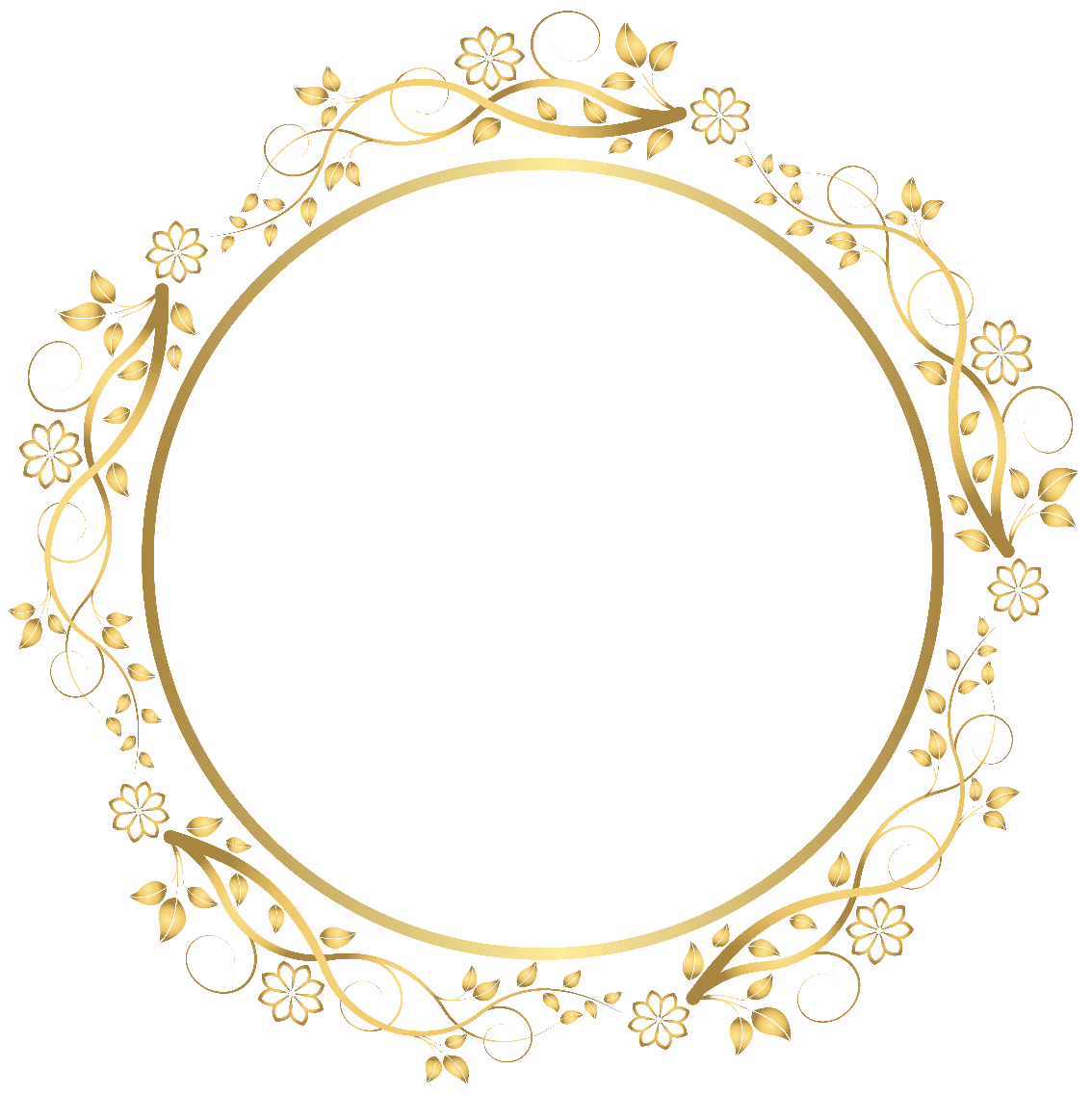 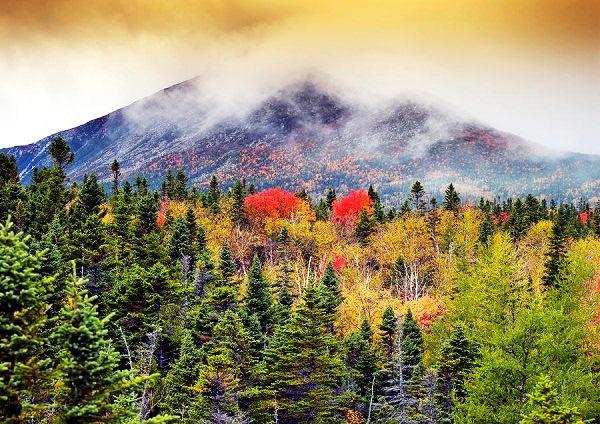 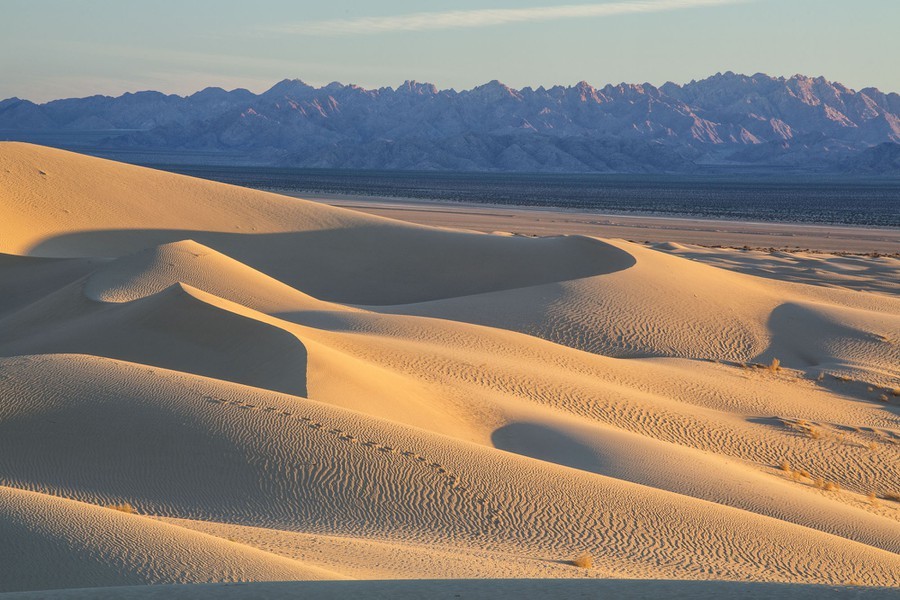 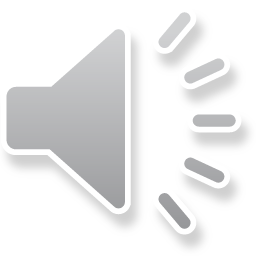 Có 10 câu hỏi, mỗi câu hỏi khi trả lời đúng được 1 điểm, trả lời đúng đến câu nào thì được điểm tương ứng với câu hỏi đó. Trong quá trình trả lời, học sinh được sử dụng 2 quyền trợ giúp trong bất kì thời điểm nào: 
Quyền hỏi ý kiến Tổ tư vấn (ba người bạn trong lớp, từ câu 6 trở đi, nếu cả 3 người trợ giúp đúng mỗi người đều được 8 điểm, 2 người đúng được 9 điểm, 1 người đúng được 10 điểm).
Quyền trợ giúp 50/50 (giáo viên chỉ ra 2 phương án sai).
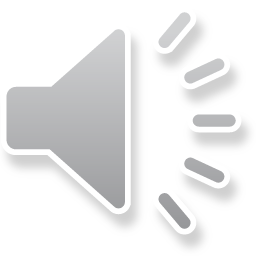 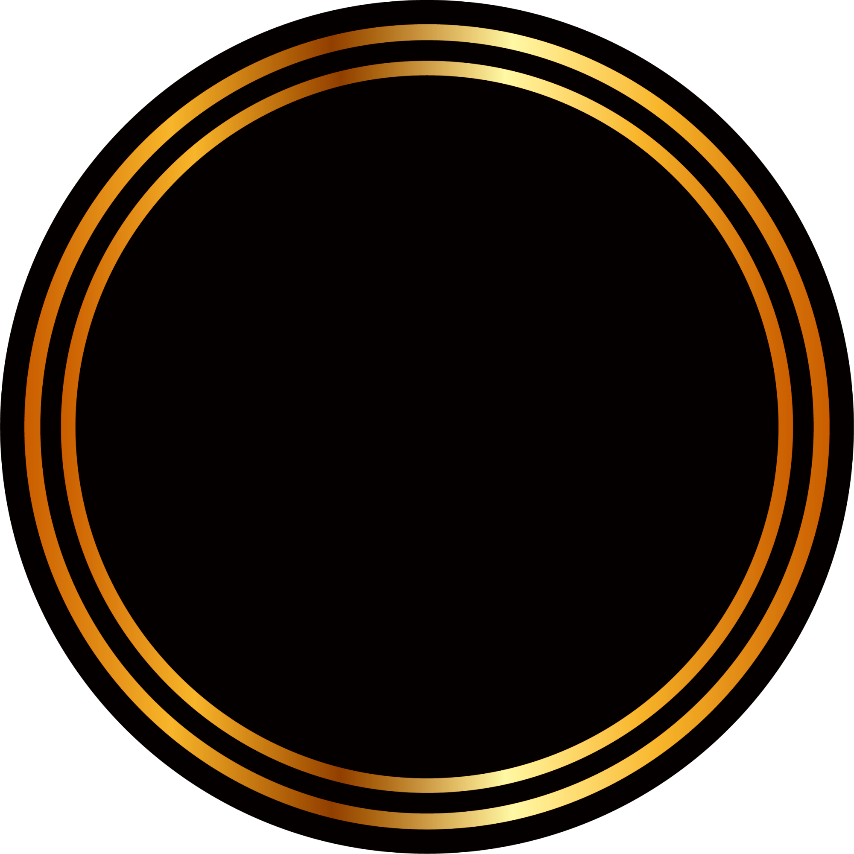 Hoạt động độc lập và riêng lẻ
Diễn ra đồng thời và tương hỗ nhau
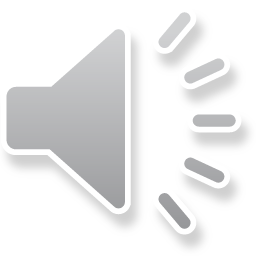 AI LÀ 
TRÙM ĐIỂM
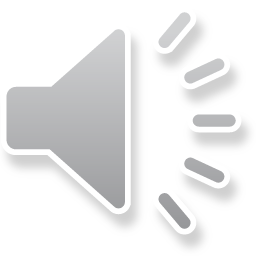 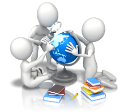 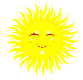 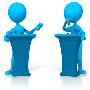 Quy luật địa điới và phi địa điới không tác động riêng lẻ mà diễn ra đồng thời và tương hỗ lẫn nhau.
Mỗi quy luật lại đóng vai trò chủ chốt trong từng trường hợp cụ thể, chi phối mạnh mẽ đến chiều hướng phát triển của tự nhiên.
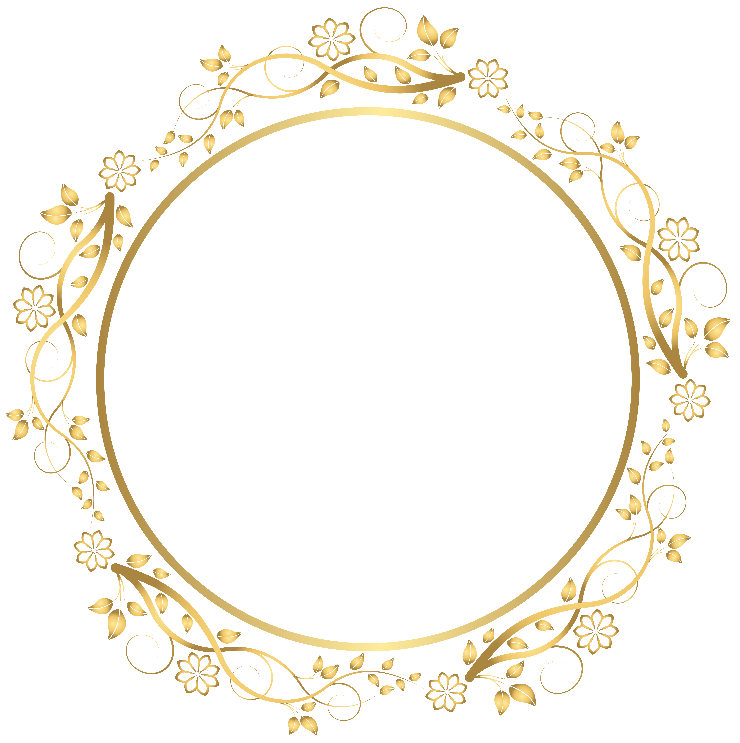 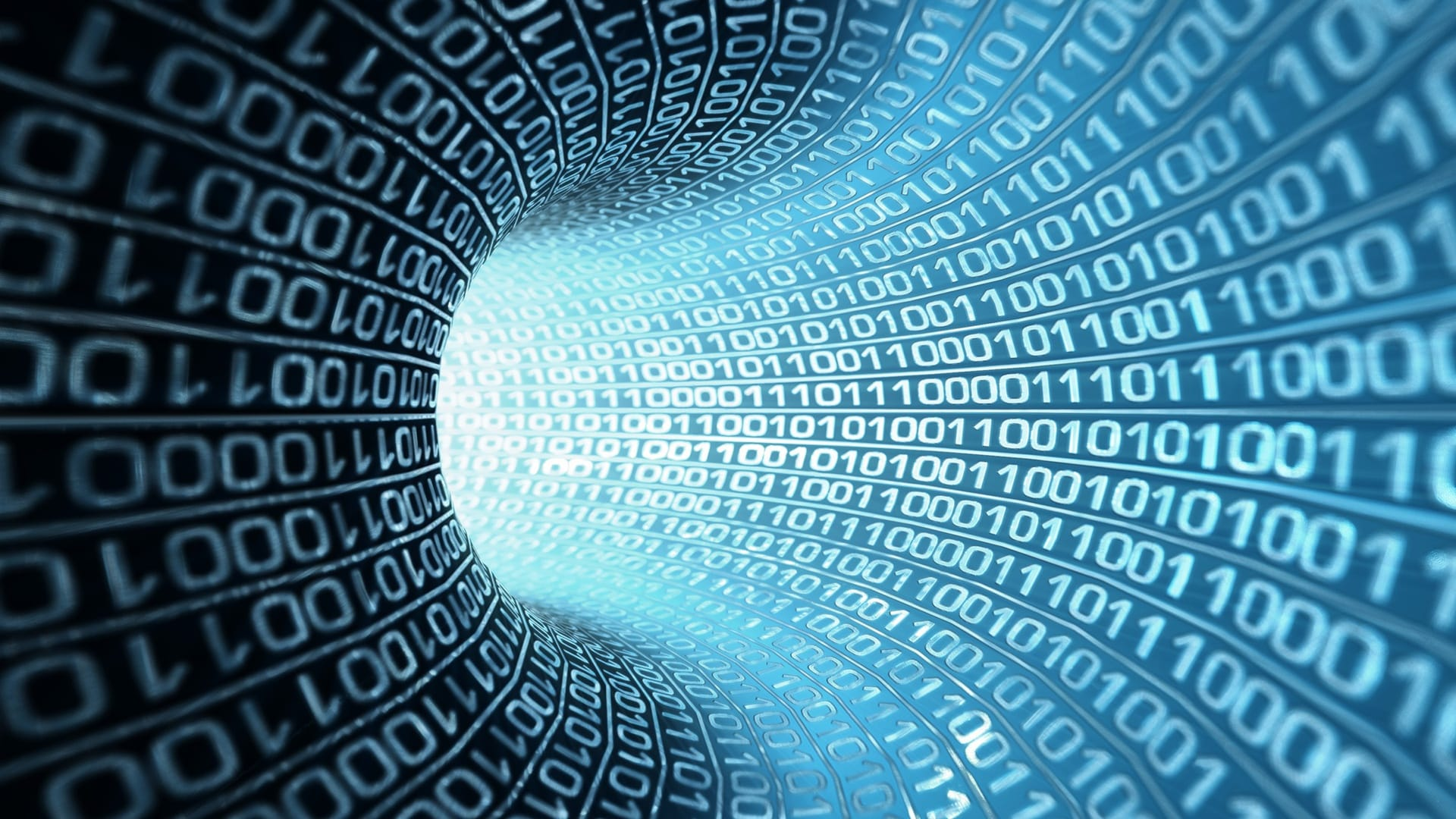 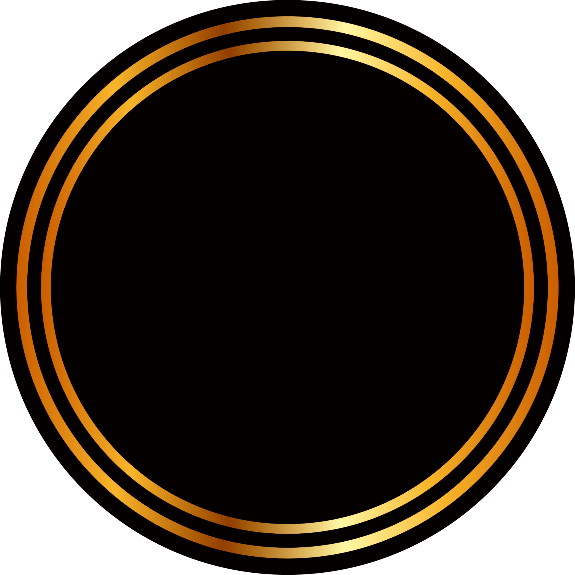 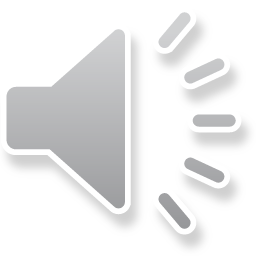 AI LÀ 
TRÙM ĐIỂM
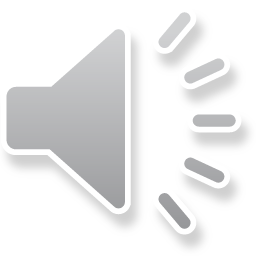 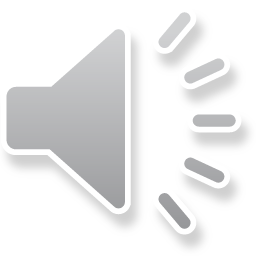 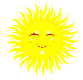 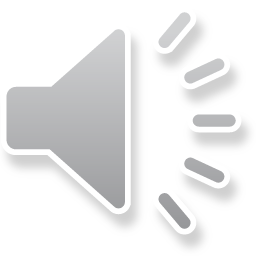 Câu1: Qui luật địa đới là sự thay đổi có qui luật của các thành phần địa lí và cảnh quan
B. theo kinh độ
A. theo vĩ độ
C. theo độ cao
D. hướng đông tây
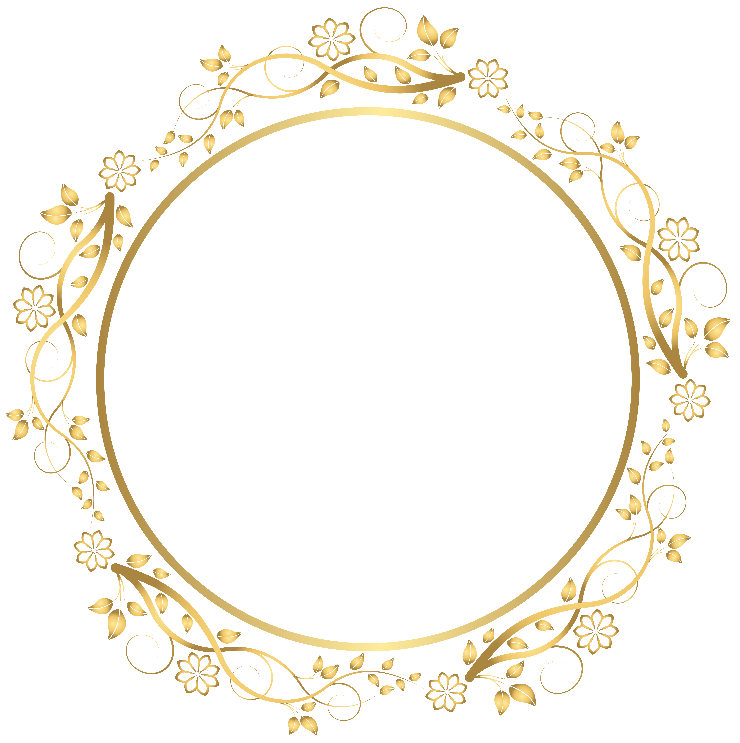 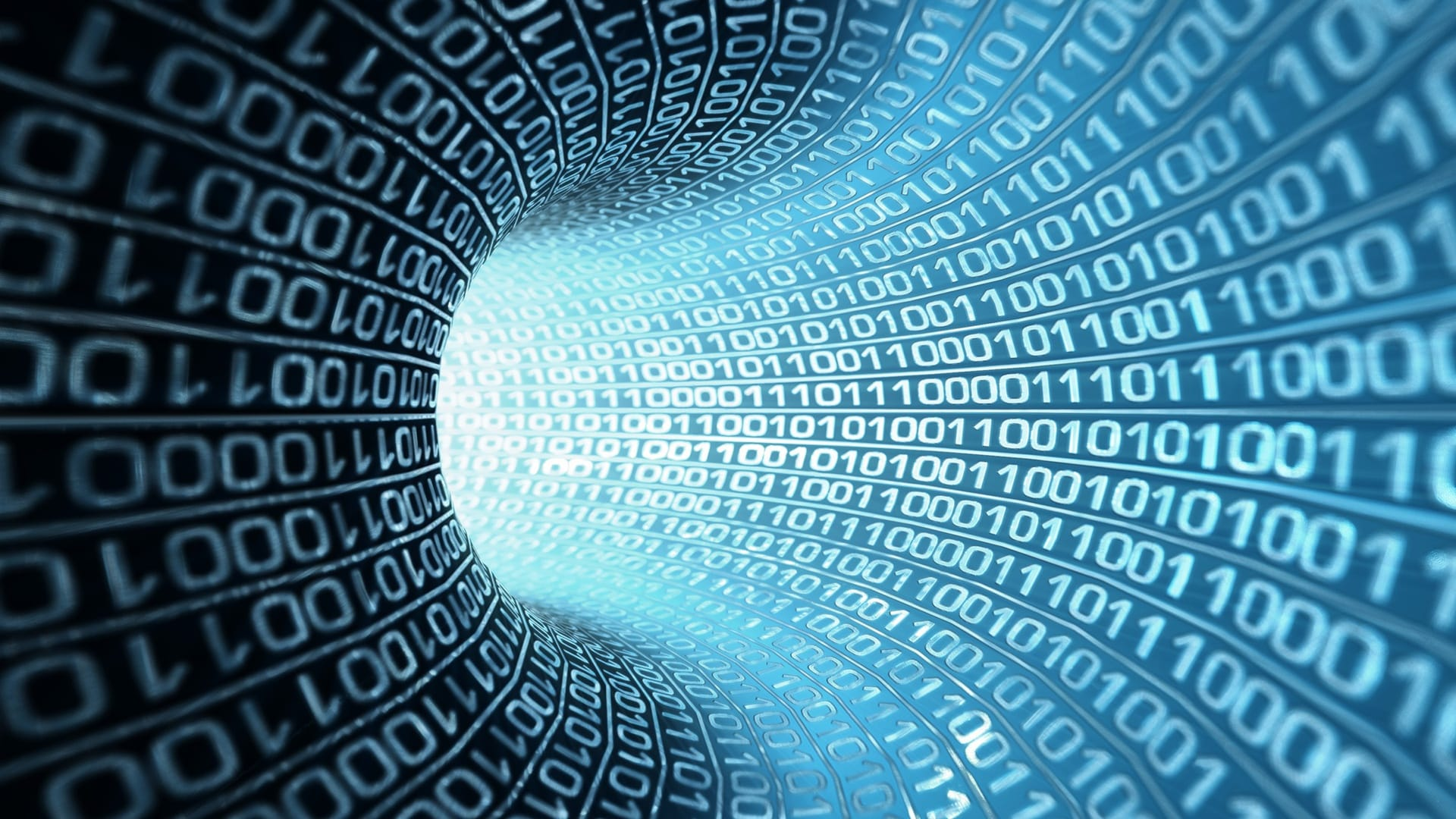 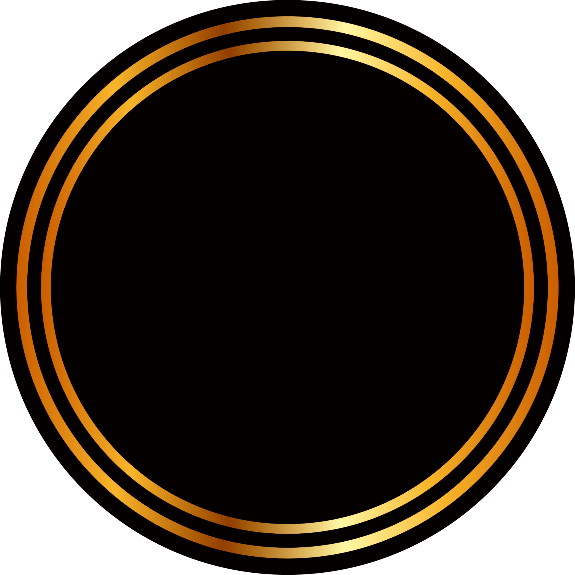 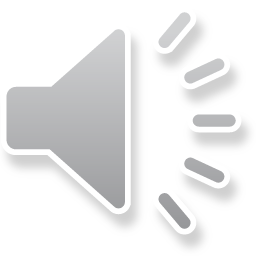 AI LÀ 
TRÙM ĐIỂM
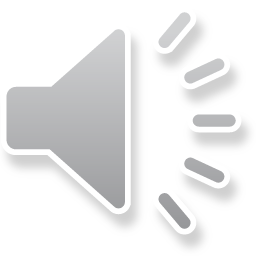 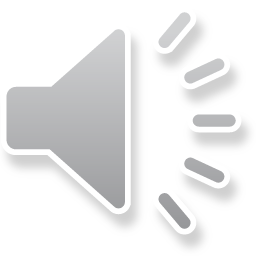 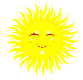 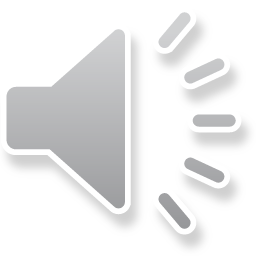 Câu 2: Nguyên nhân tạo nên quy luật địa đới là
B. sự thay đổi của nhiệt độ và độ ẩm theo kinh độ.
A. do nguồn năng lượng bên trong Trái Đất và địa hình.
C. do dạng hình cầu của Trái Đất và bức xạ Mặt Trời.
D. sự thay đổi của nhiệt độ, độ ẩm không khí theo độ cao
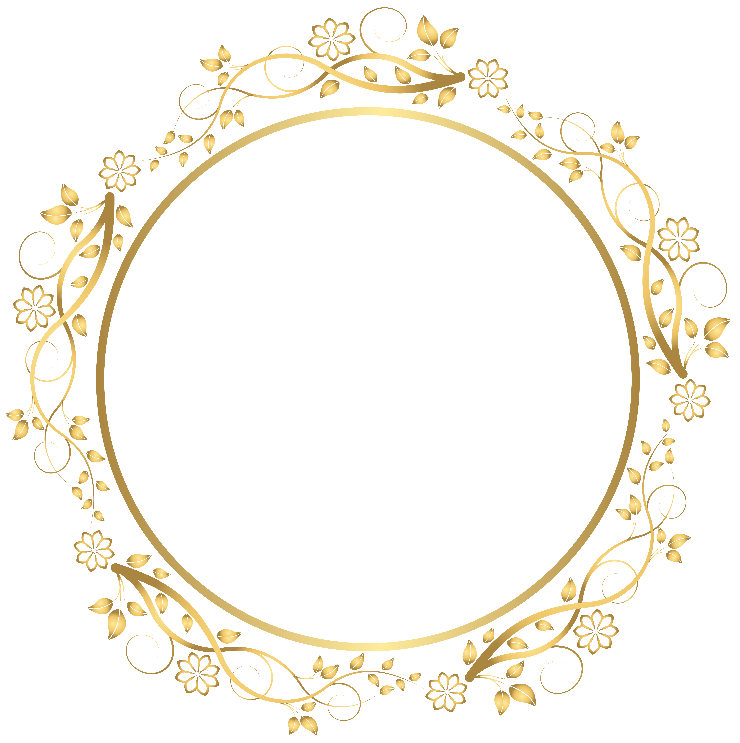 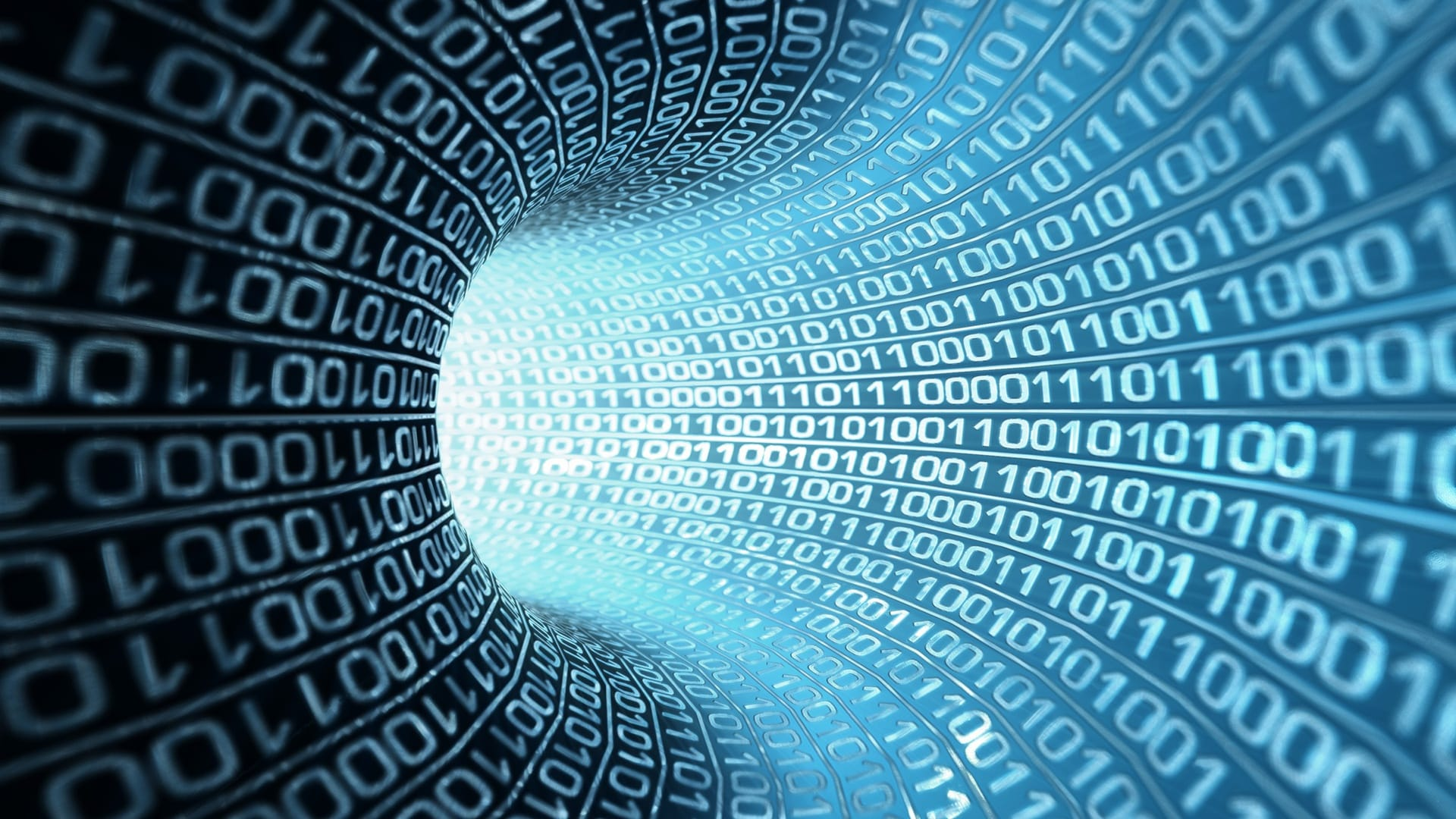 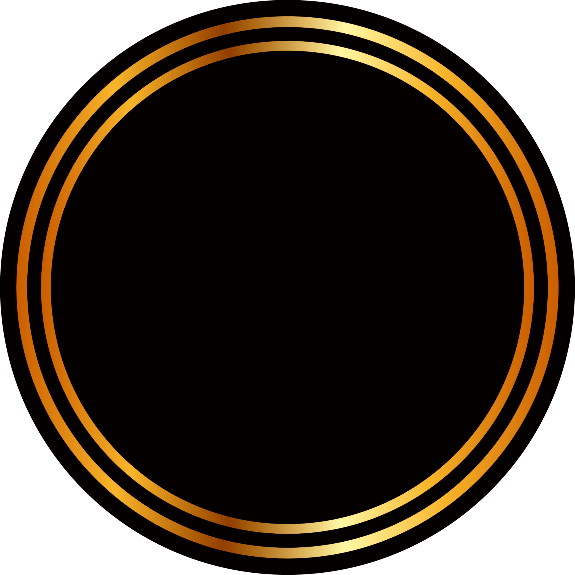 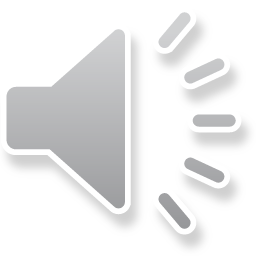 AI LÀ 
TRÙM ĐIỂM
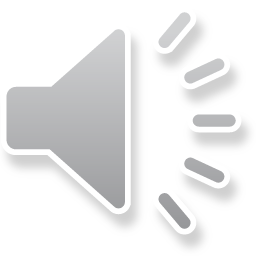 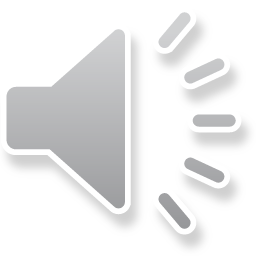 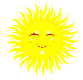 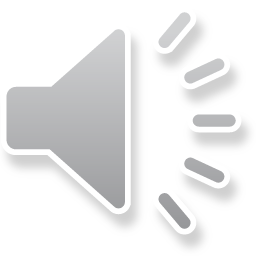 Câu 3: Sự hình thành các vòng đai nhiệt trên Trái Đất phụ thuộc vào
A. bức xạ mặt trời, dạng hình cầu của Trái Đất.
B. bức xạ Mặt Trời, tính chất bề mặt đệm.
D. dạng hình cầu của Trái Đất, tính chất bề mặt đệm.
C. dạng hình cầu của Trái Đất, độ cao địa hình.
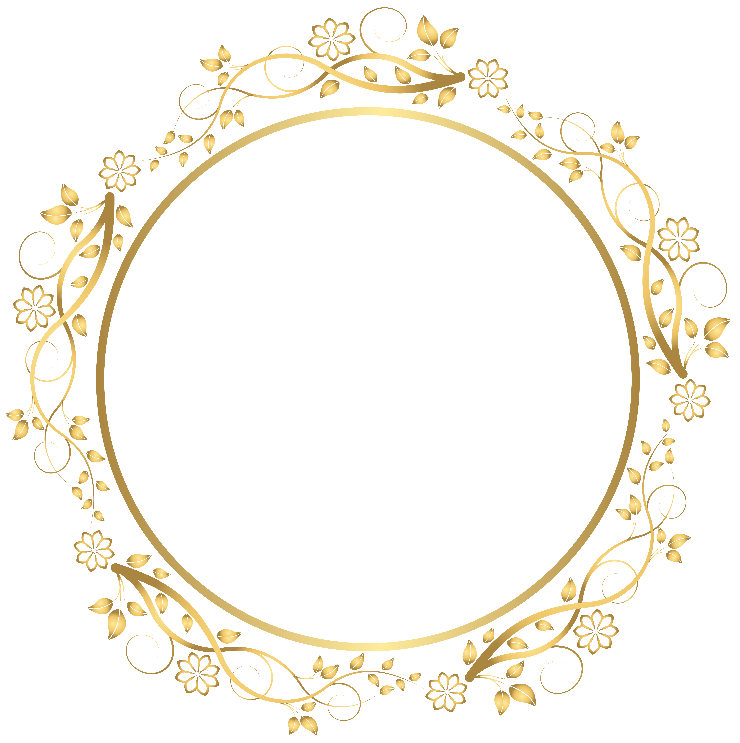 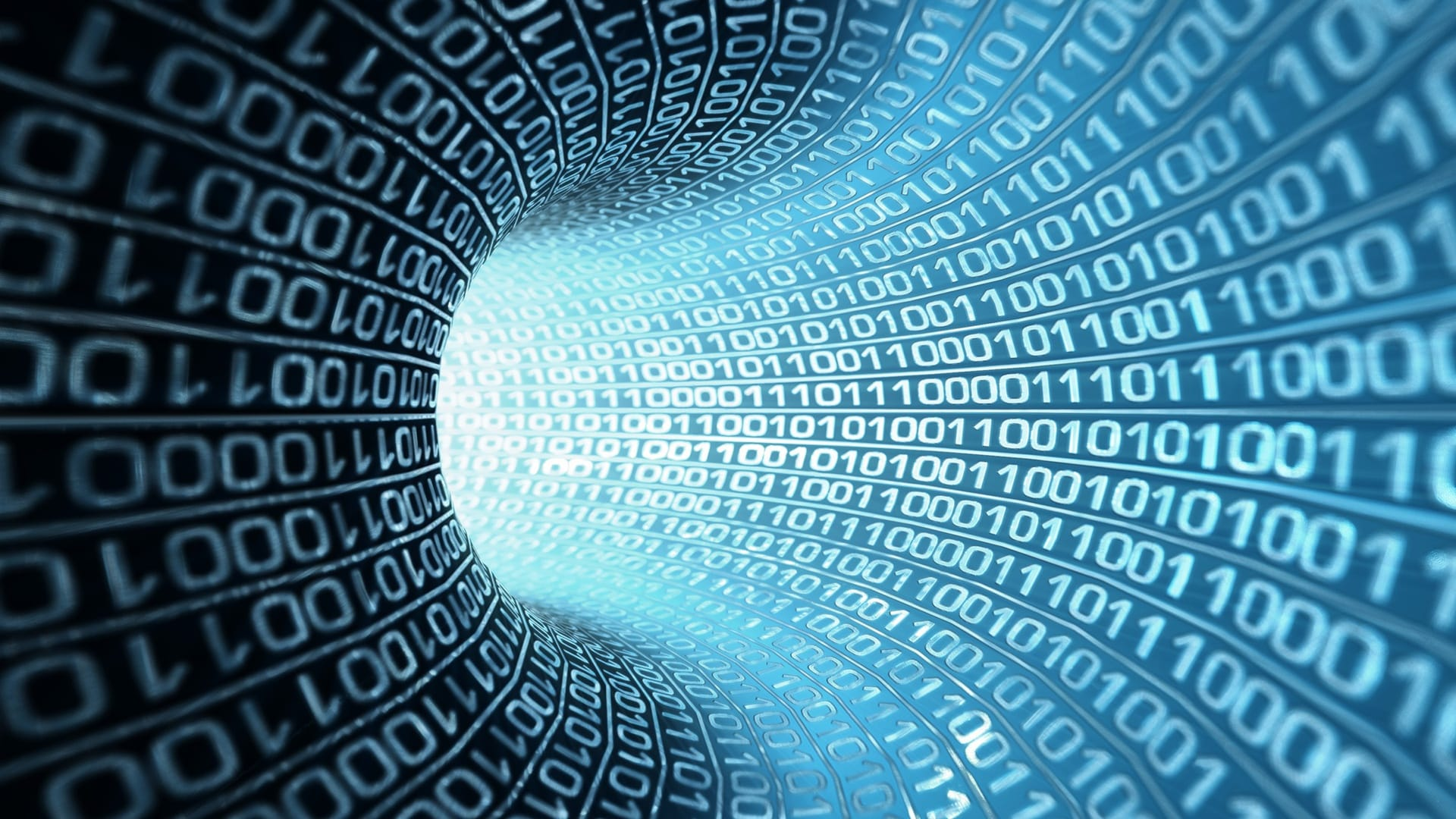 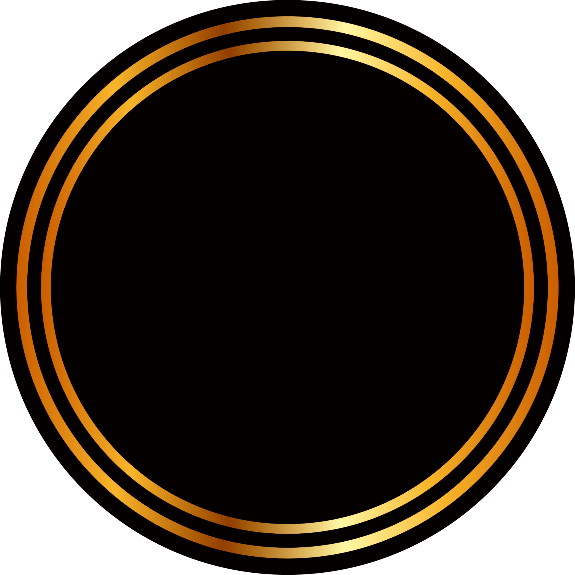 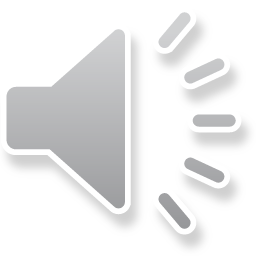 AI LÀ 
TRÙM ĐIỂM
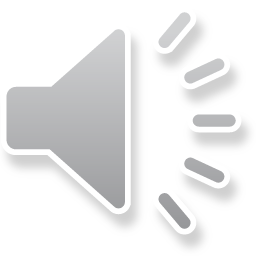 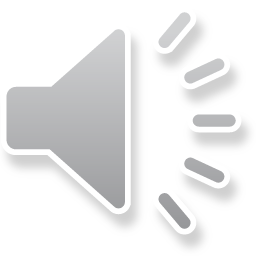 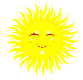 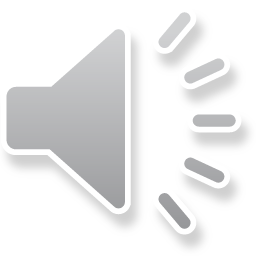 Câu 4 : Trên Trái Đất, ở mỗi bán cầu đều có mấy đới khí hậu?
A. 10
B. 11
C. 6
D. 7
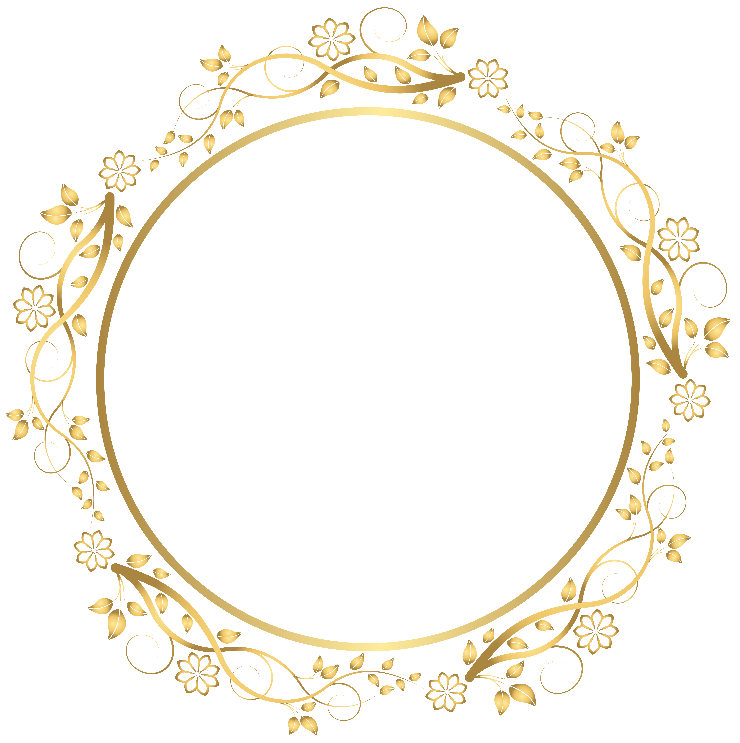 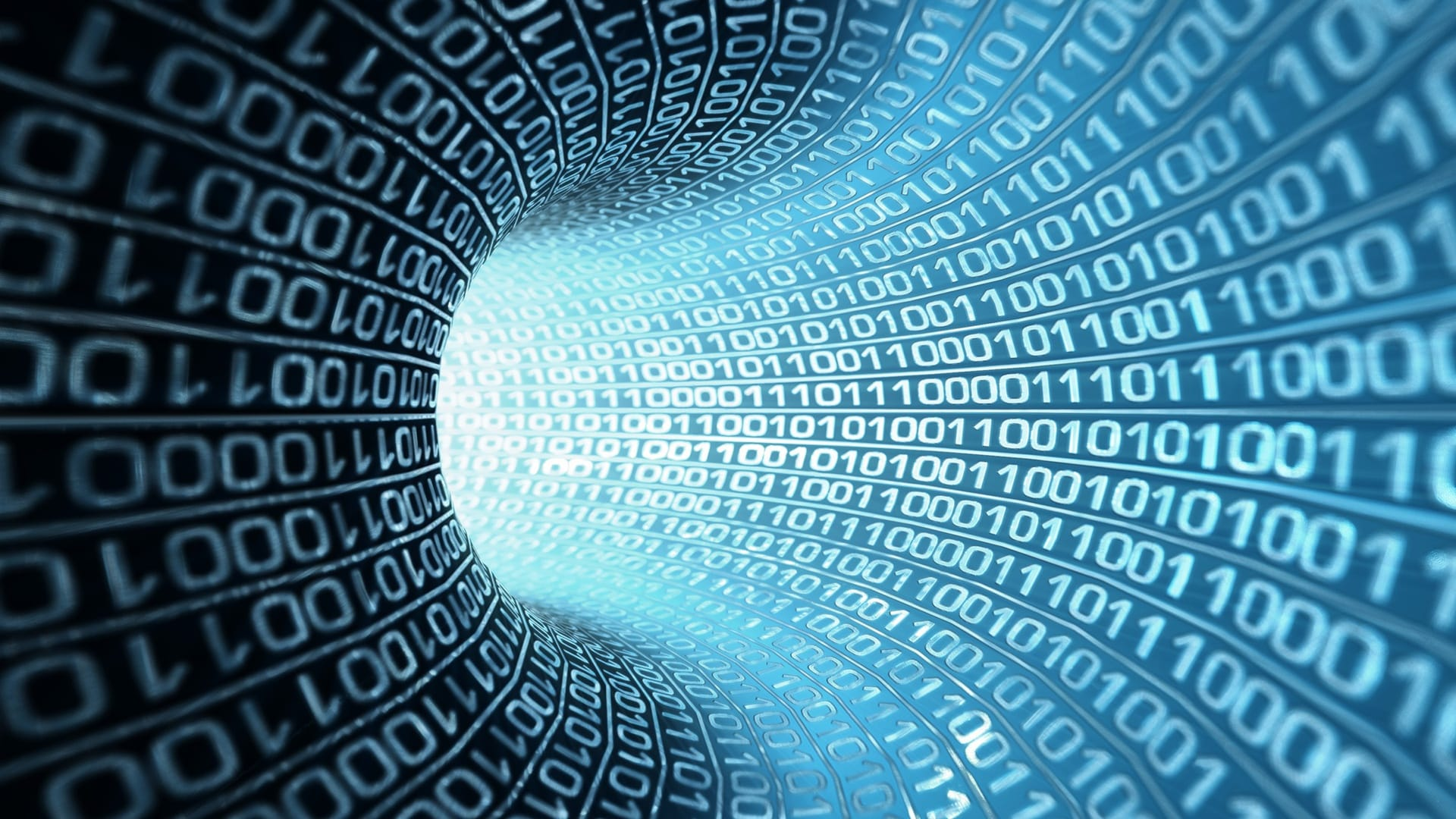 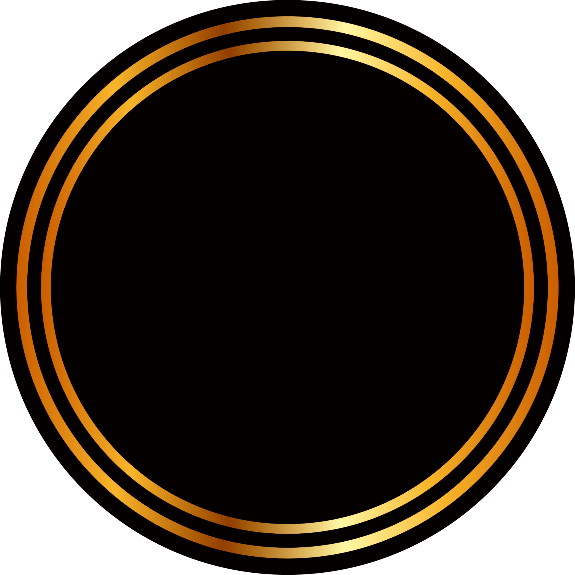 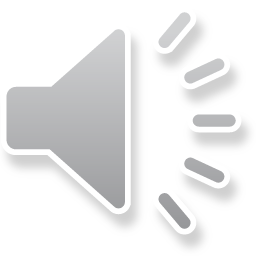 AI LÀ 
TRÙM ĐIỂM
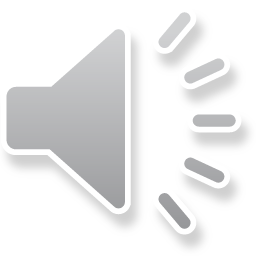 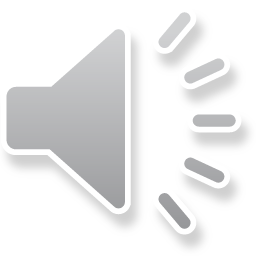 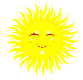 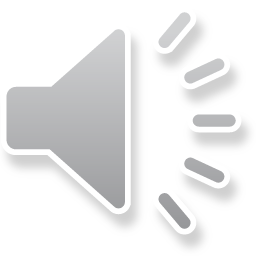 Câu 5 : Việt Nam nằm trong đới khí hậu
A. ôn đới
B. cận nhiệt
C. xích đạo
D. nhiệt đới
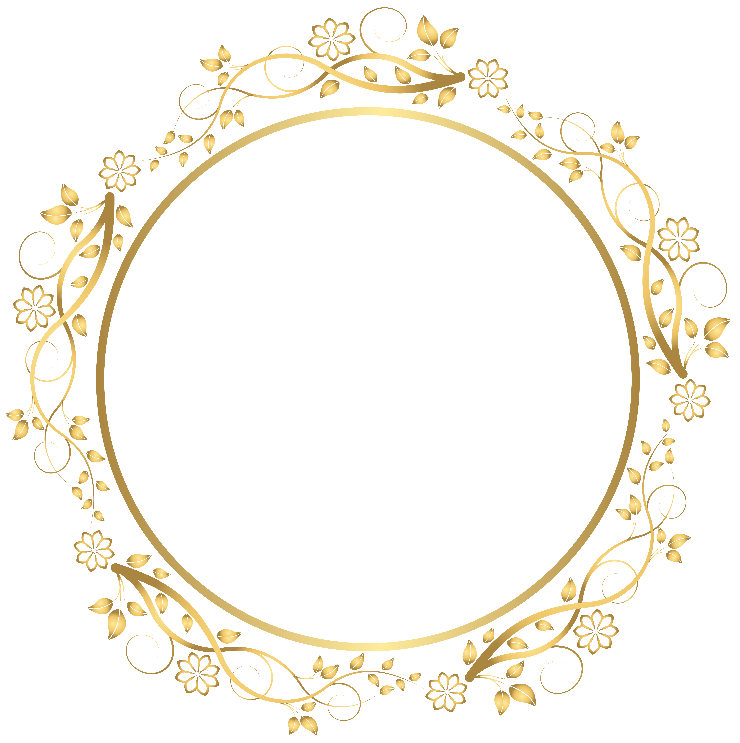 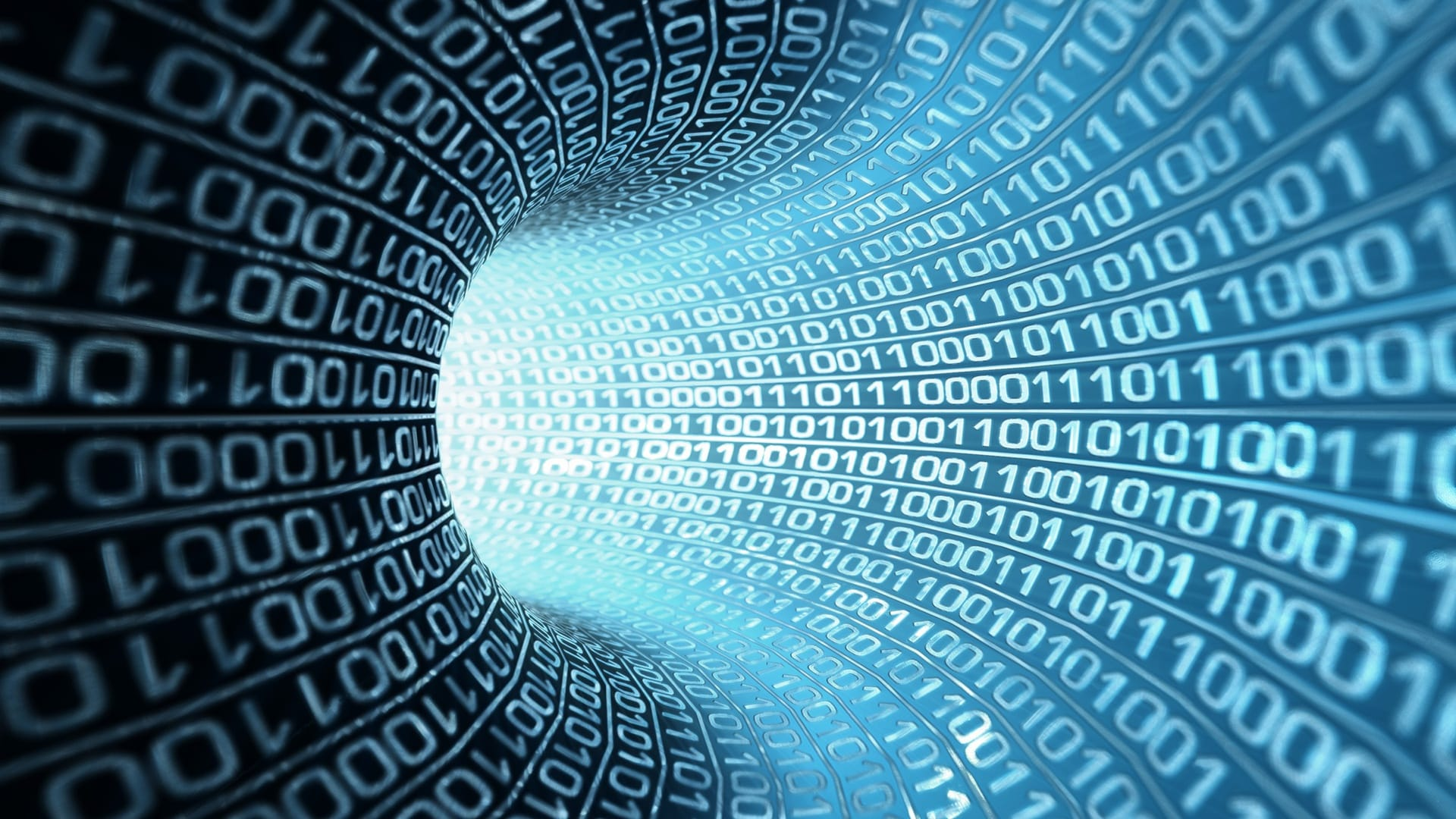 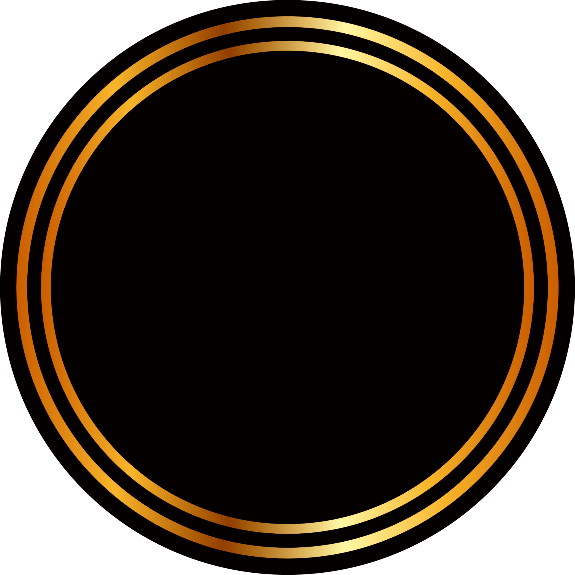 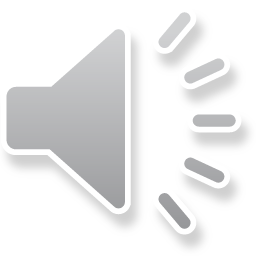 AI LÀ 
TRÙM ĐIỂM
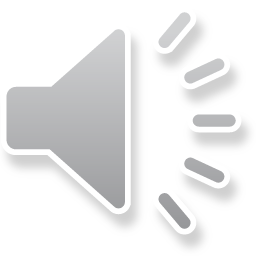 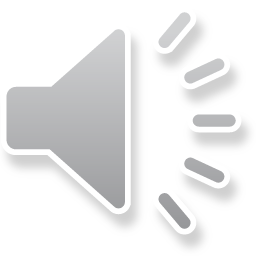 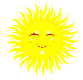 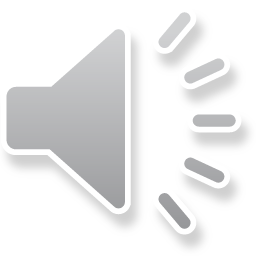 Câu 6: Hiện tượng nào dưới đây không biểu hiện cho qui luật địa đới?
A. Gió Mậu dịch
B. Gió mùa
C. Gió Tây ôn đới
D. Gió Đông cực
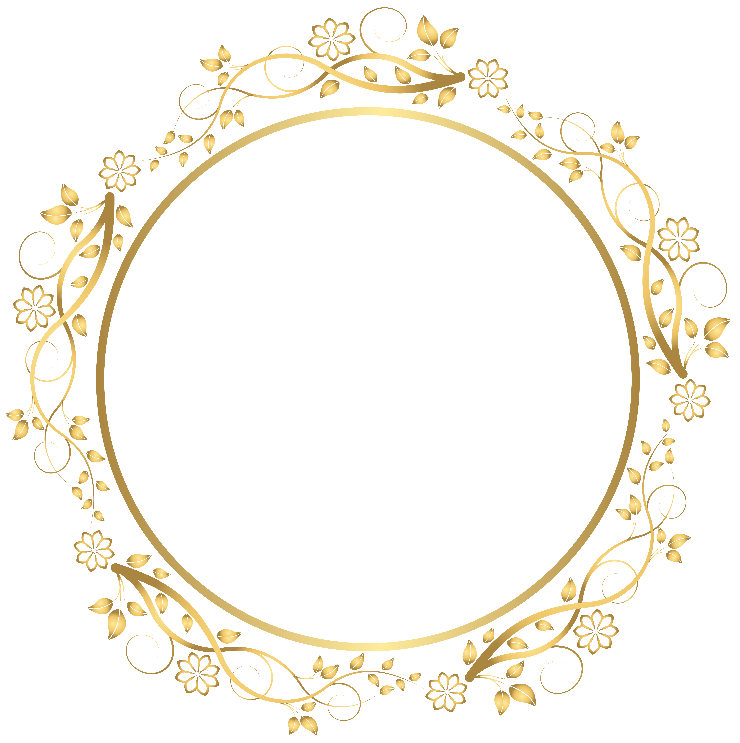 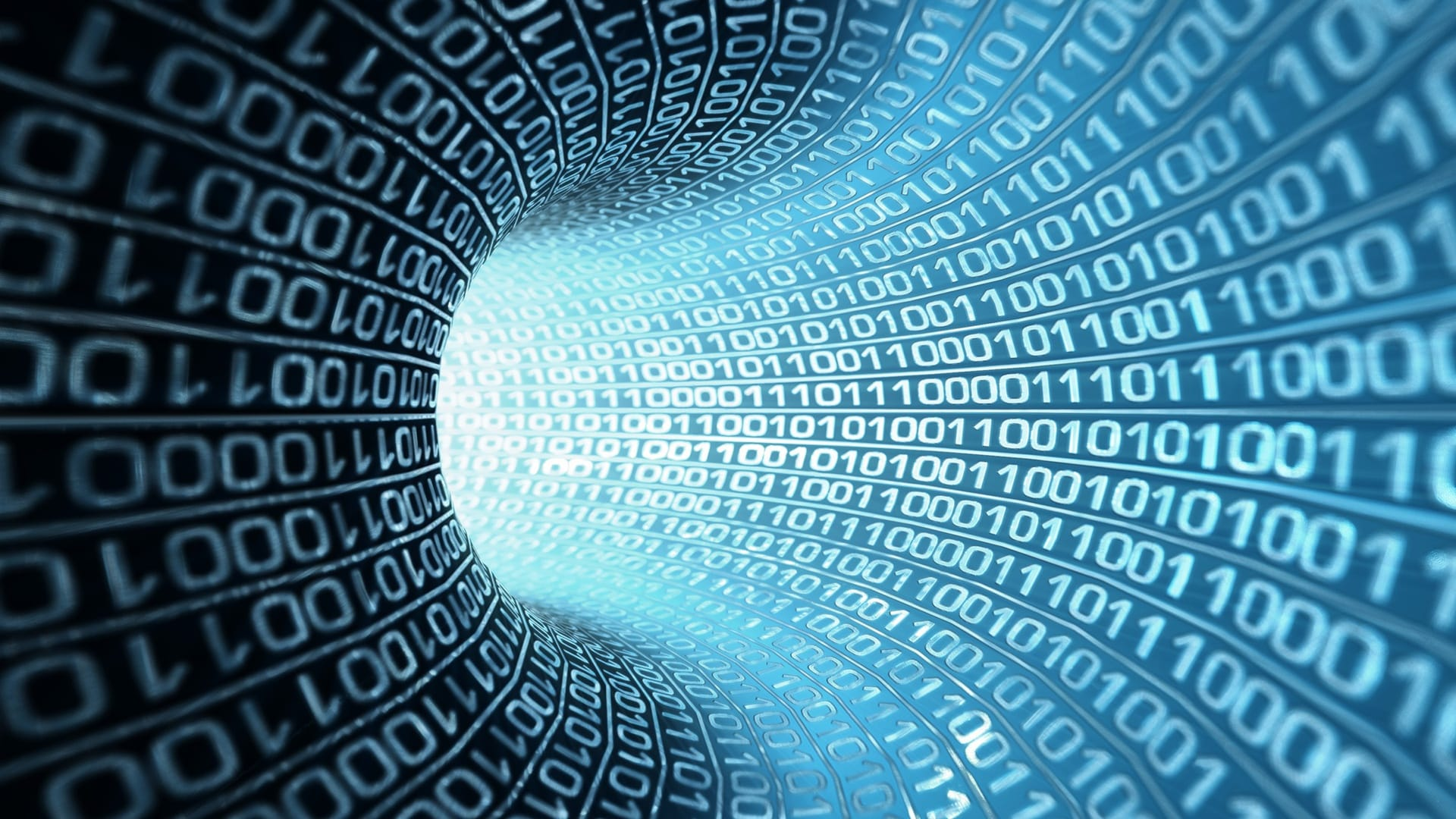 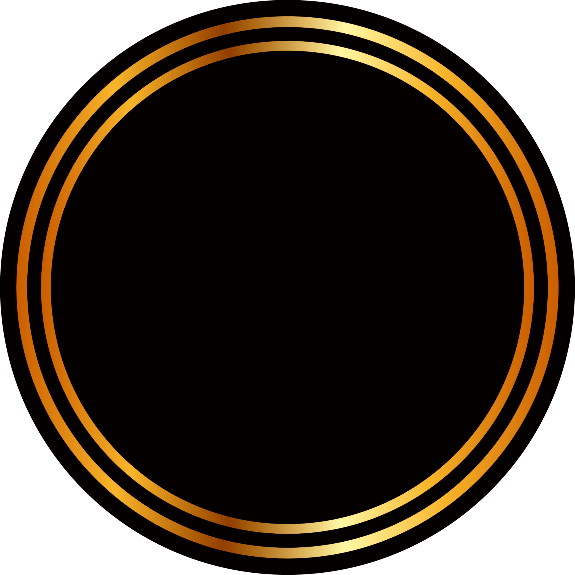 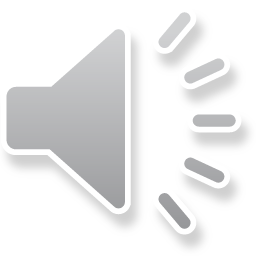 AI LÀ 
TRÙM ĐIỂM
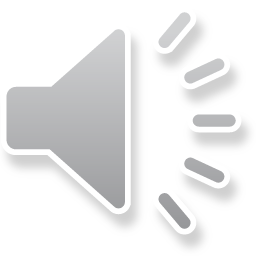 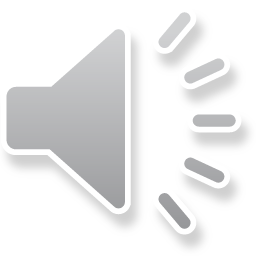 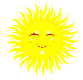 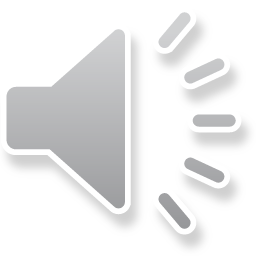 Câu 7: Các quy luật địa đới và phi địa đới thường tác động
A. riêng lẻ và đối lập nhau.
B. xen kẽ nhau và tương hỗ nhau.
D. đồng thời và đối lập nhau.
C. đồng thời và tương hỗ nhau.
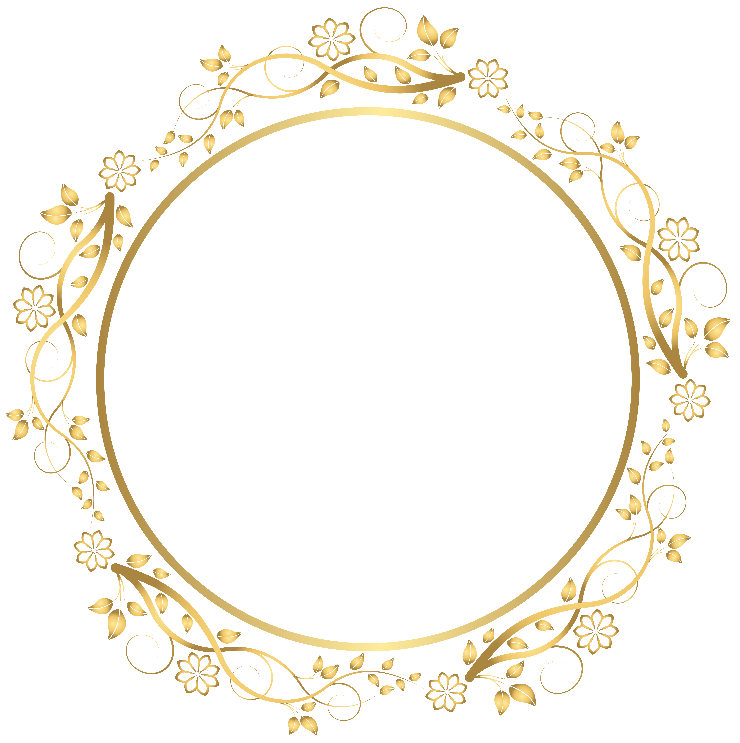 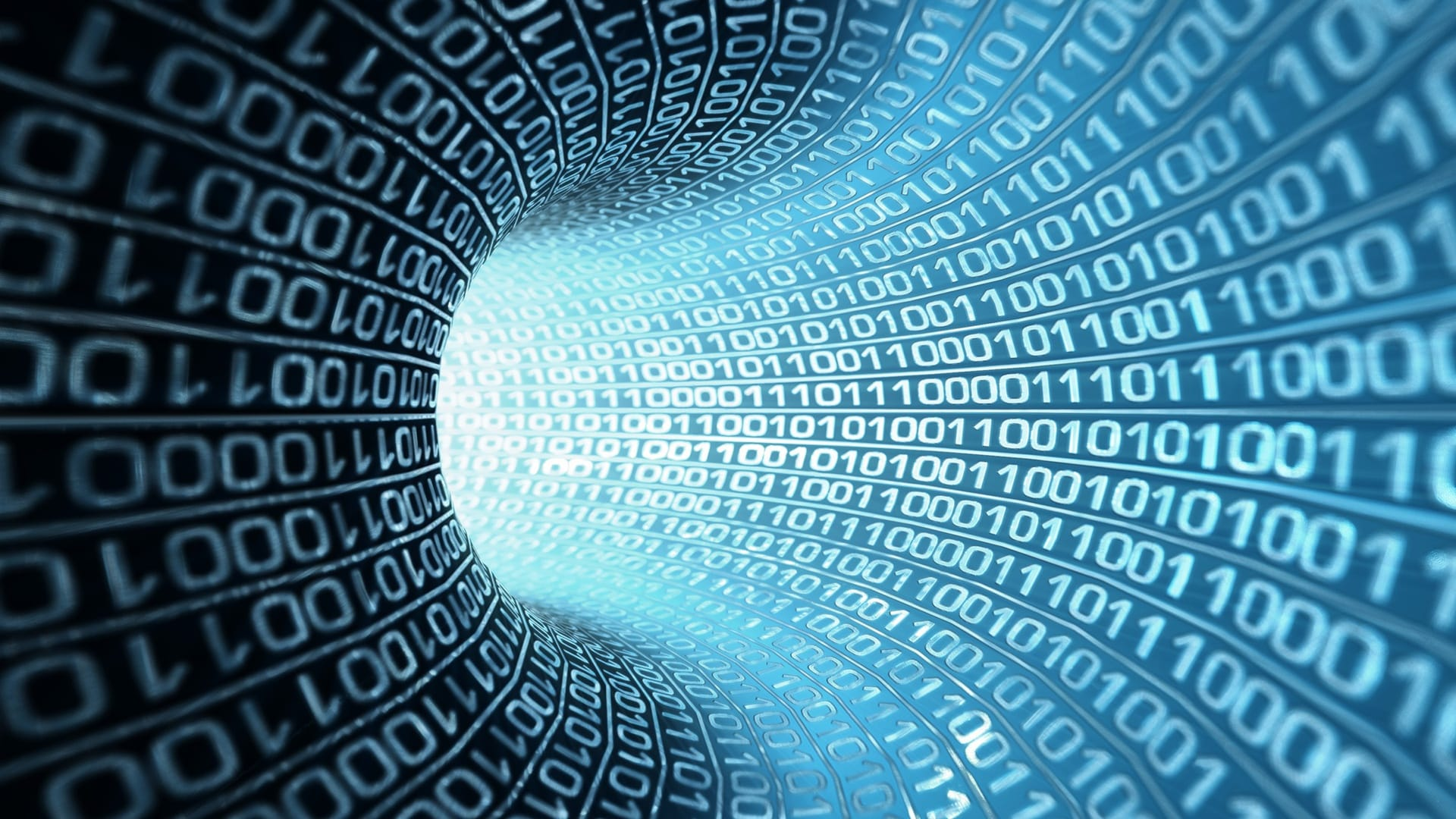 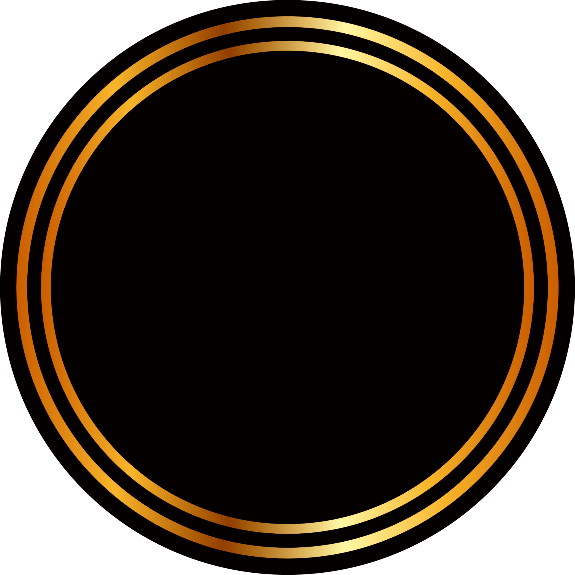 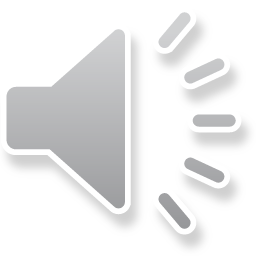 AI LÀ 
TRÙM ĐIỂM
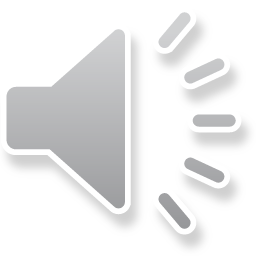 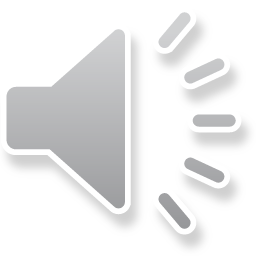 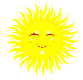 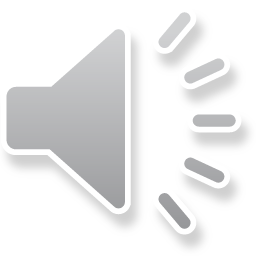 Câu 8: Nguyên nhân tạo nên quy luật phi địa đới là do
B. nguồn bức xạ Mặt Trời.
A. nguồn năng lượng bên trong Trái Đất.
C. dạng hình cầu của Trái Đất.
D. sự phân bố lục địa và đại dương.
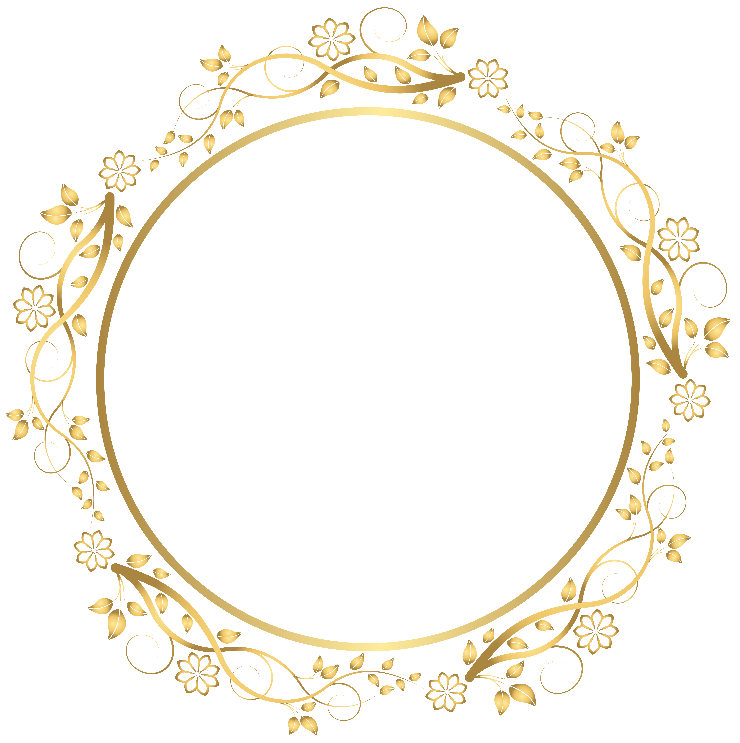 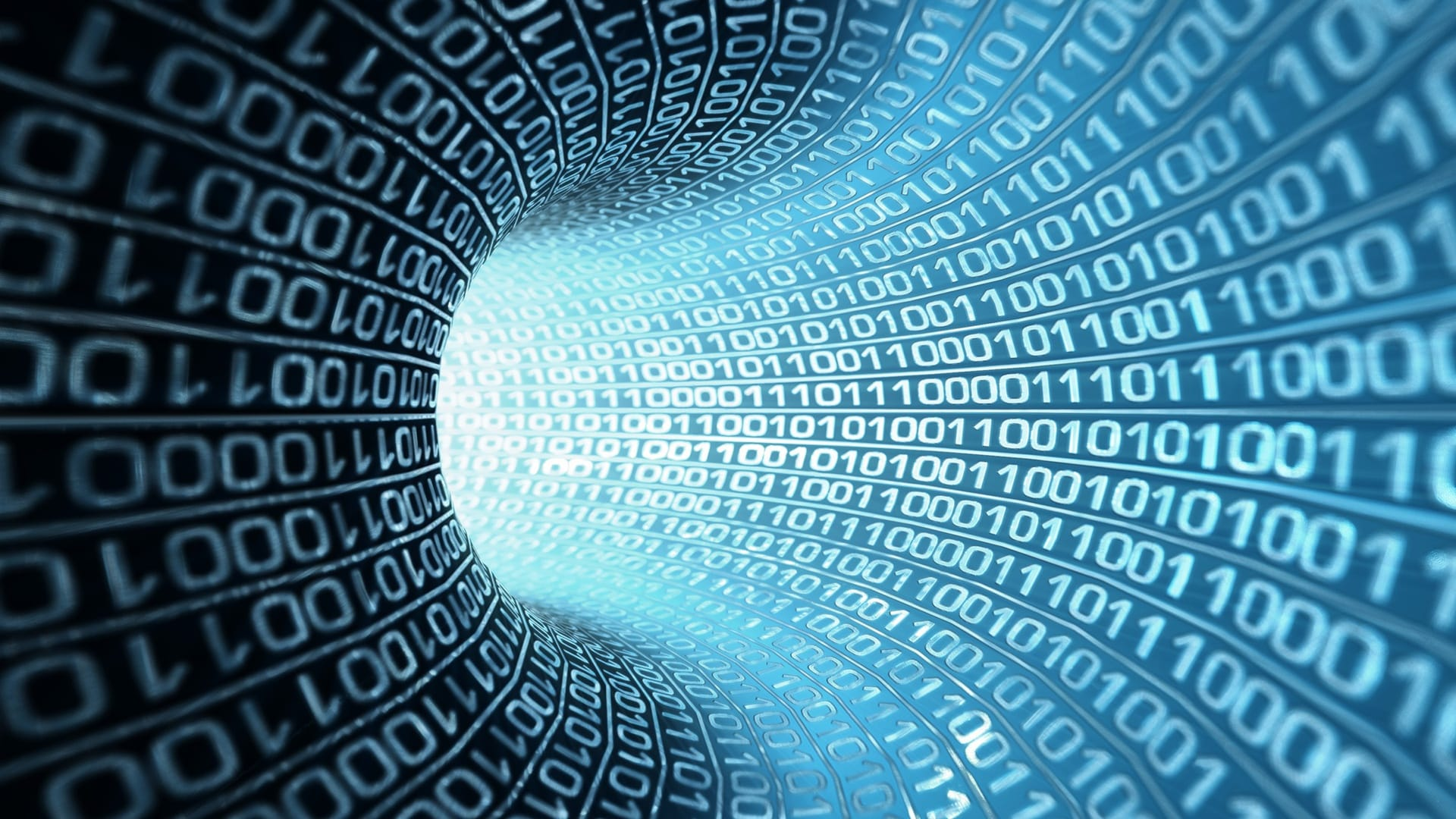 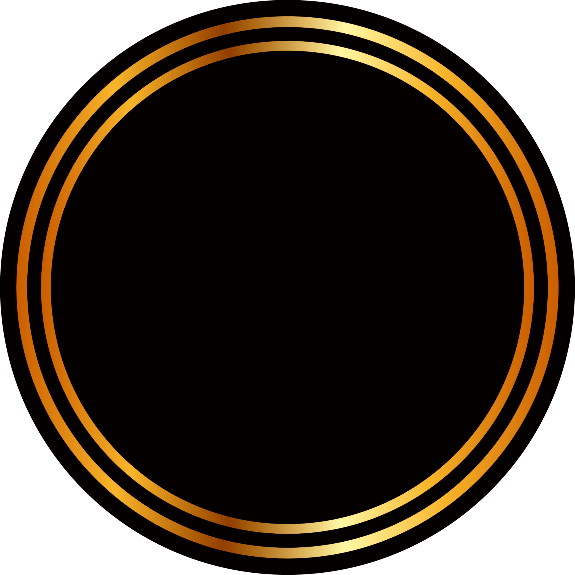 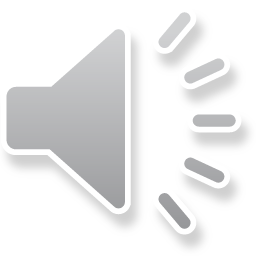 AI LÀ 
TRÙM ĐIỂM
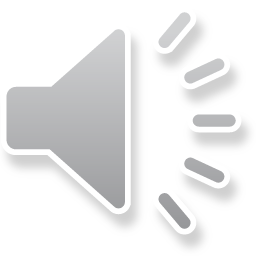 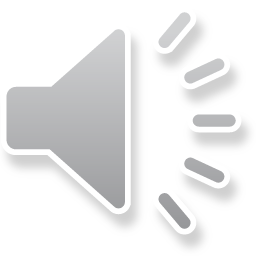 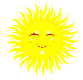 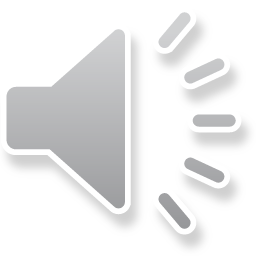 Câu 9 : Quy luật đai cao là sự thay đổi có quy luật của các thành phần tự nhiên
A. theo kinh độ
B. theo vĩ độ
C. theo thời gian
D. theo độ cao địa hình
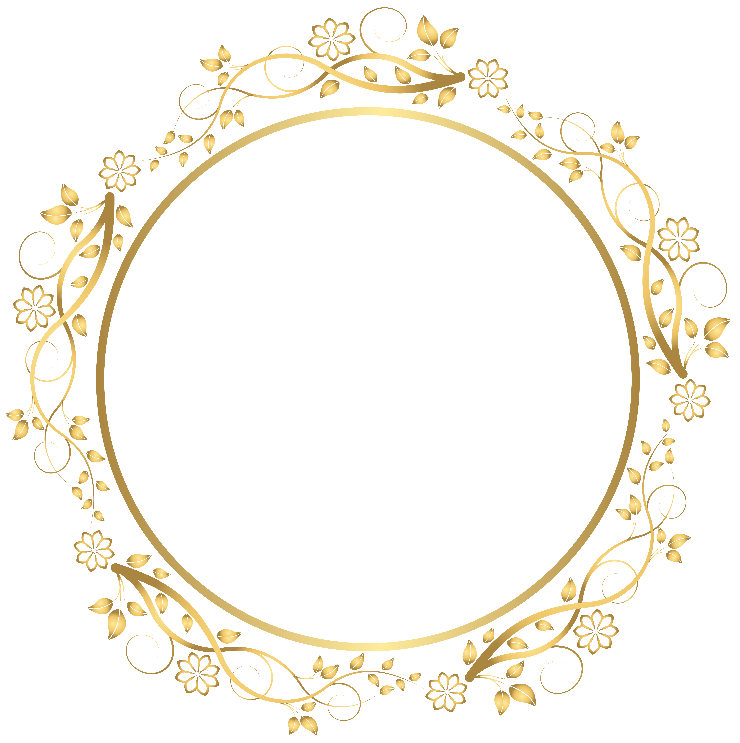 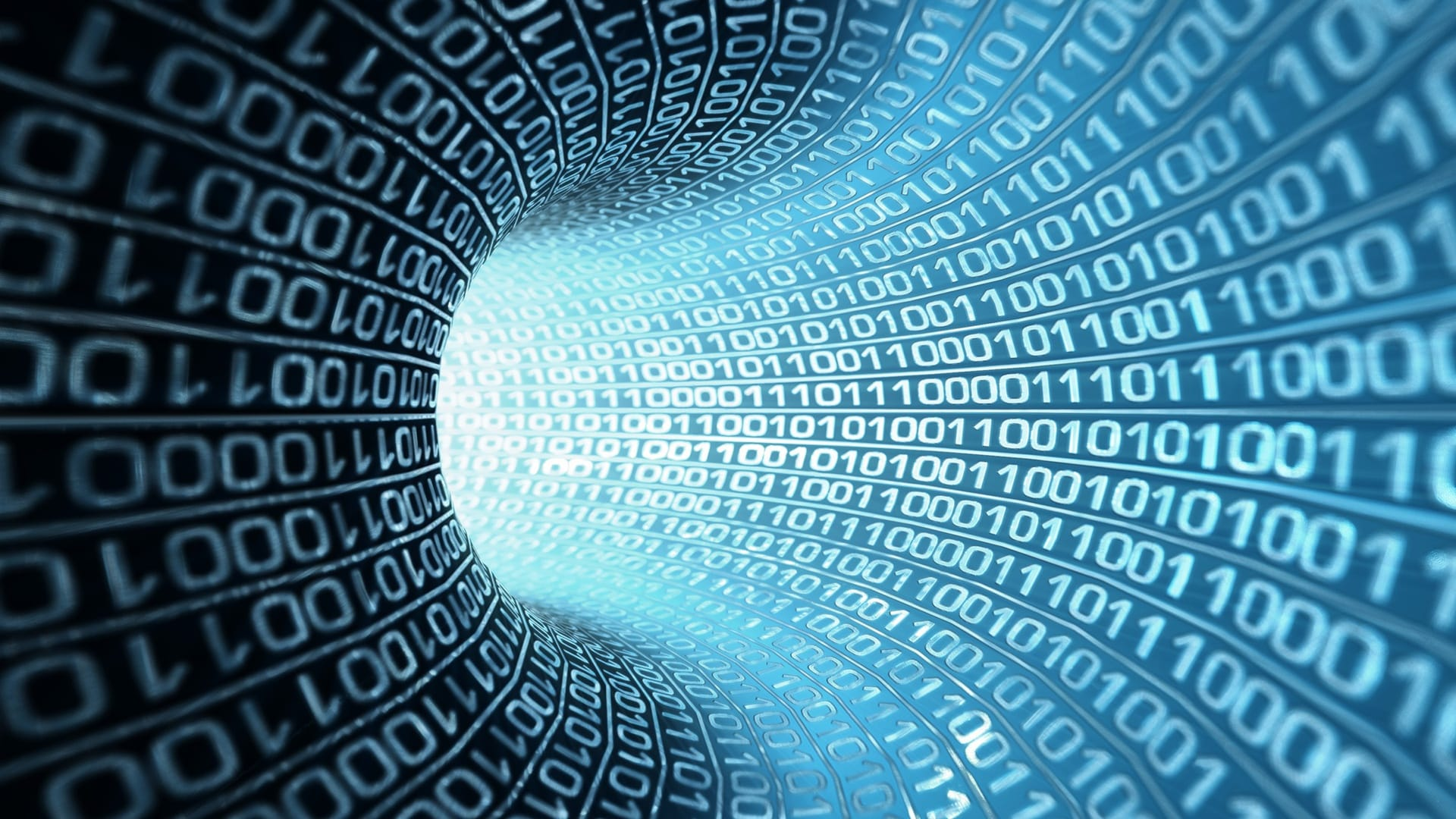 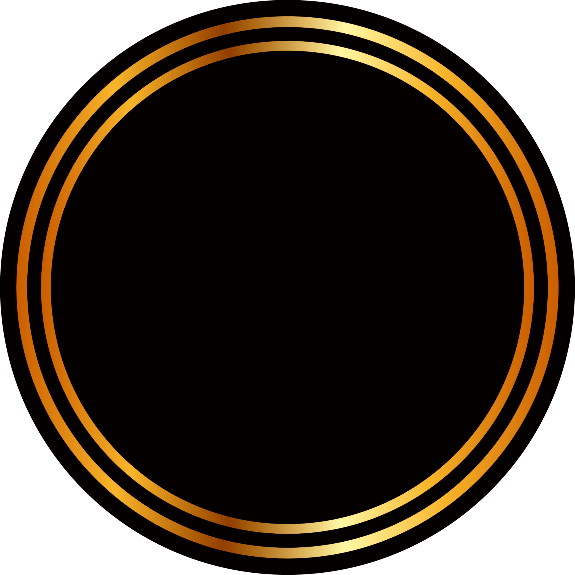 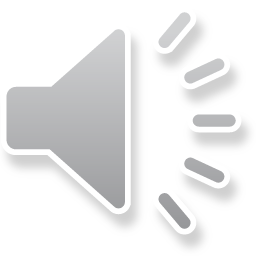 AI LÀ 
TRÙM ĐIỂM
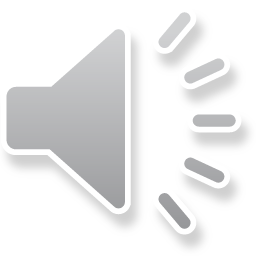 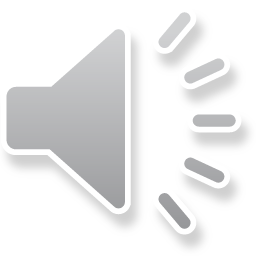 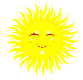 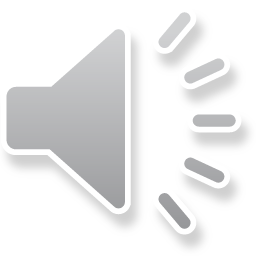 Câu 10: Biểu hiện rõ nhất của quy luật địa ô là
B. sự phân bố các vành đai đất và thực vật theo độ cao.
A. sự phân bố các vành đai đất và khí hậu theo vĩ độ.
C. sự thay đổi các kiểu thảm thực vật theo kinh độ.
D. sự phân bố các vòng đai nhiệt trên Trái đất.
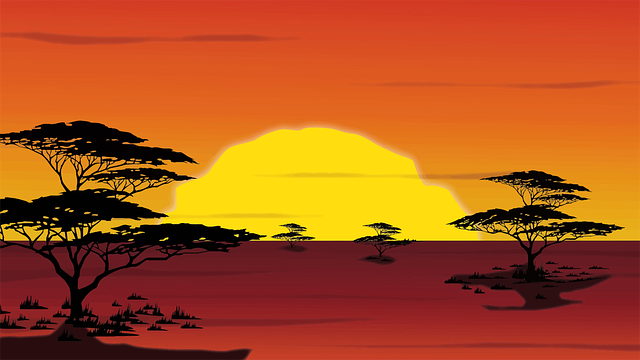 BÀI TẬP VỀ NHÀ
Trả lời bằng văn bản
Tìm những nét tương đồng về sự phân bố của các đới khí hậu và các kiểu thảm thực vật trên Trái Đất.
Yêu cầu
Dựa vào bản đồ phân bố TTV và sự phân bố của các đới khí hậu trên TĐ
Trình bày theo bảng như gợi ý SP của GV
Thời gian nộp: đầu tiết kế tiếp
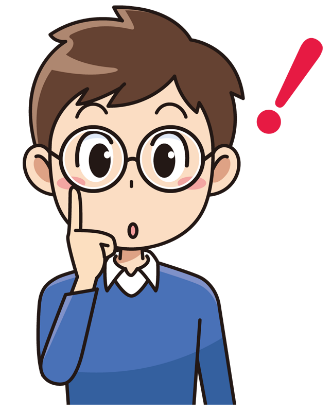 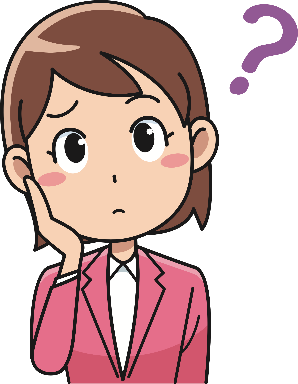 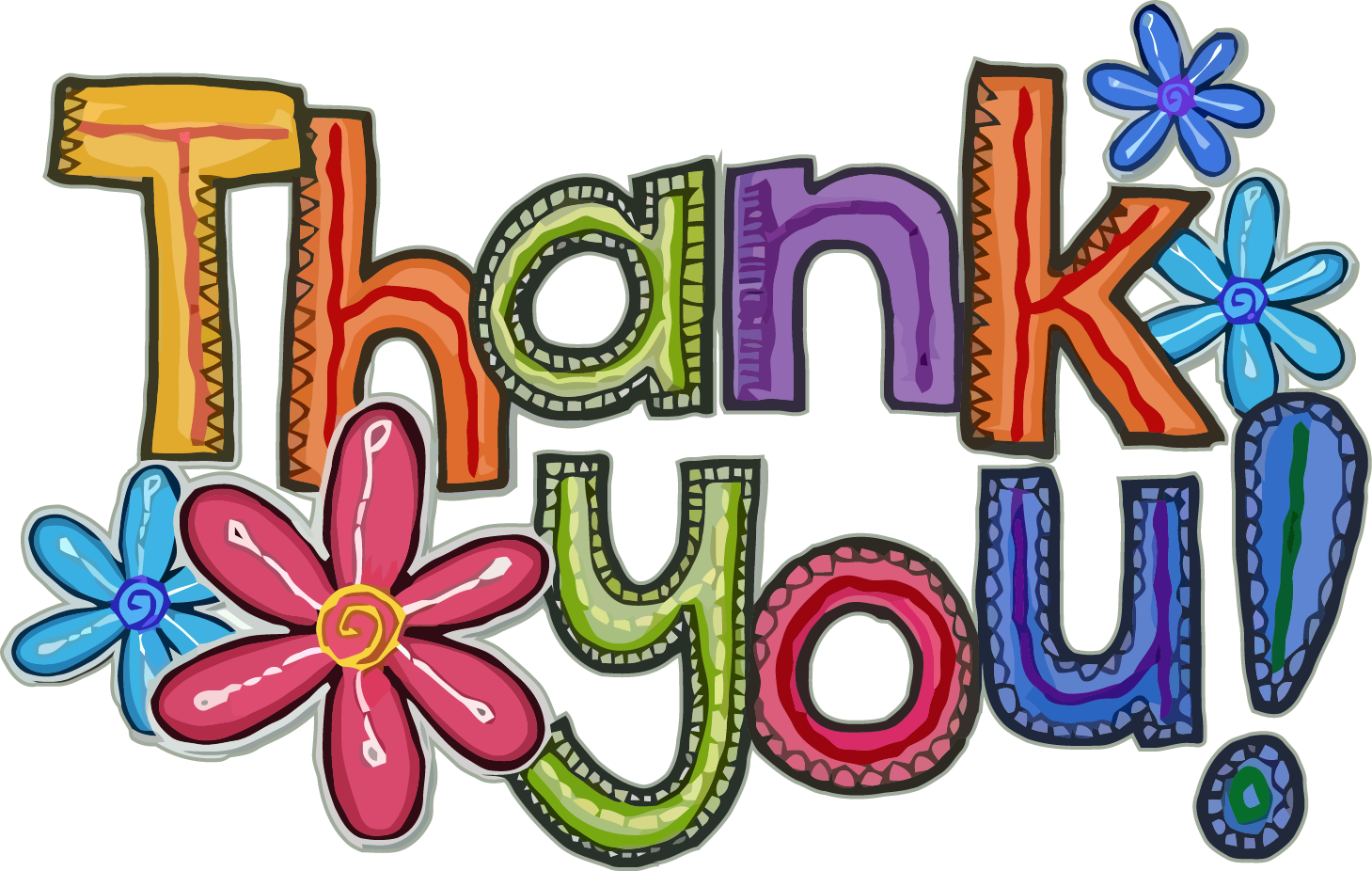